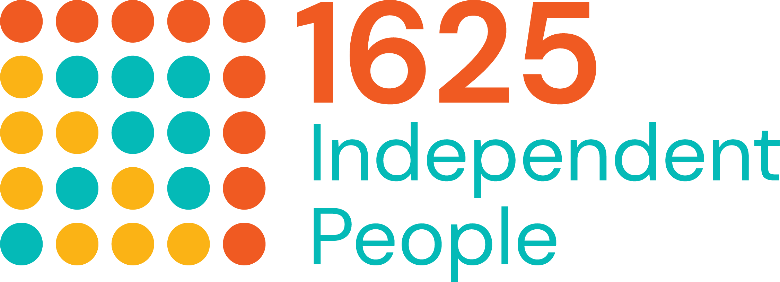 Technology Facilitated Abuse
&Young People
Written by 
Clare Birch & Alice Williams
If you would like to discuss having our trainers deliver this session for your organisation, please contact enquiries@1625ip.co.uk 
Copyright© 2025. Informing Futures is a 1625 Independent People project. 1625 Independent People is a charity and a registered society (Co-operative and Community Benefit Societies Act 2014, reg: 23964R exempt from registration with the Charity Commission). Registered office: Kingsley Hall, 59 Old Market Street, Bristol, BS2 0ER.

This resource was funded by The Quartet Community Fund and is offered free for information, educational and professional development purposes • You may not sell this work, nor may it be used as supporting content for any commercial product or service • All copies of this work must clearly display the original copyright notice and Informing Futures website address • Any on-line reproduction must also provide a link to the Informing Futures website.
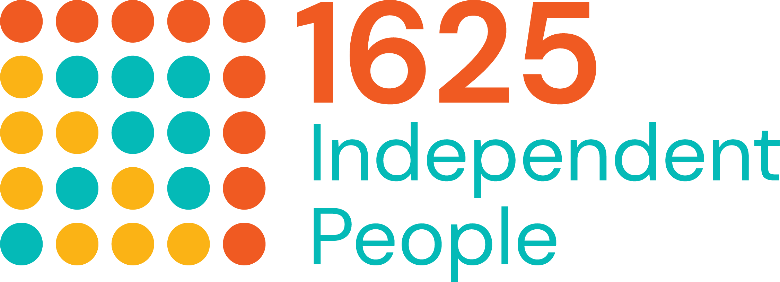 Technology Facilitated Abuse
&Young People
Technology is constantly changing. ‘Smart’ devices are becoming more sophisticated and more integrated into every part of our lives. This tech can improve our lives. However, it also presents unique opportunities to harass, control, abuse and manipulate others. In this training we will explore some of the ways tech can be used to abuse people, and how we can protect against it, report it, and help victims/survivors to escape and recover.
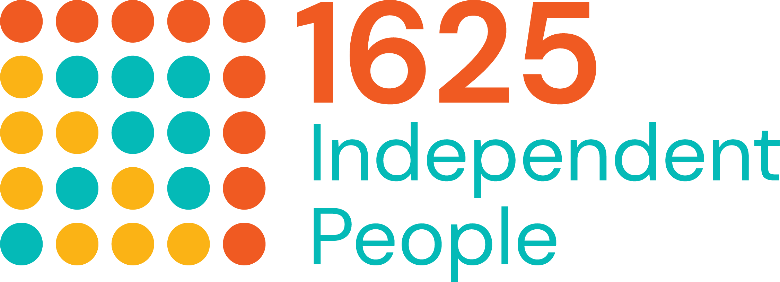 Training Outcomes
Understand what is meant by technology facilitated abuse (TFA)
Recognise the signs that a person may be experiencing this form of abuse
Understand the impact of TFA on victims/survivors
Feel confident to offer support and signposting to young people experiencing TFA 
Feel confident to support young people to report TFA to the police, if they wish to
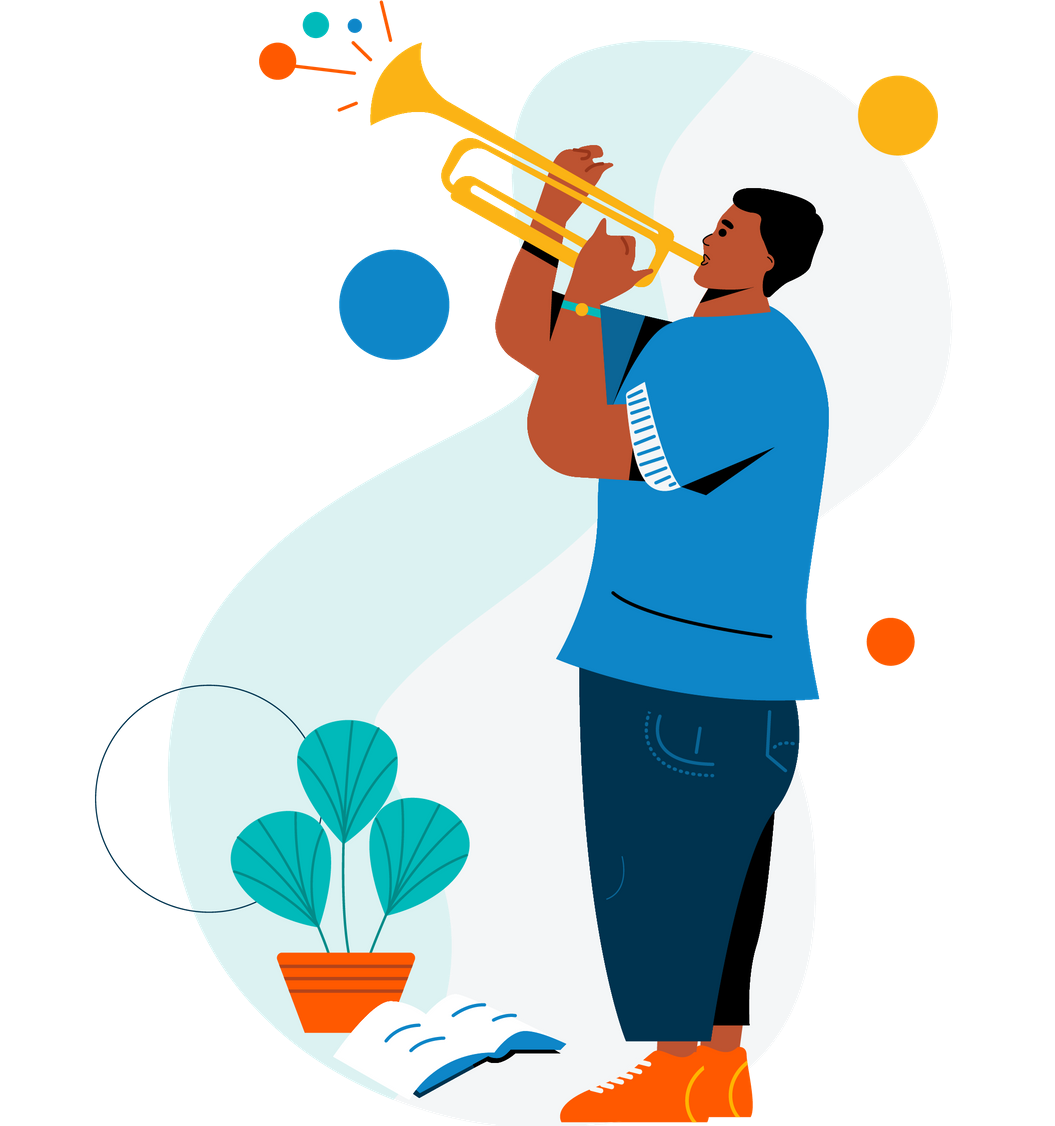 Taking Care of Yourself Today
Talking about any kind of abuse can raise difficult feelings and emotions.

Each of us comes to this session today with a unique set of experiences, strengths and vulnerabilities.

Your wellbeing is a priority – no-one learns well when they are distressed.

So please take care of yourself as you are learning, and if you need to take a break or to seek some support, please do so.
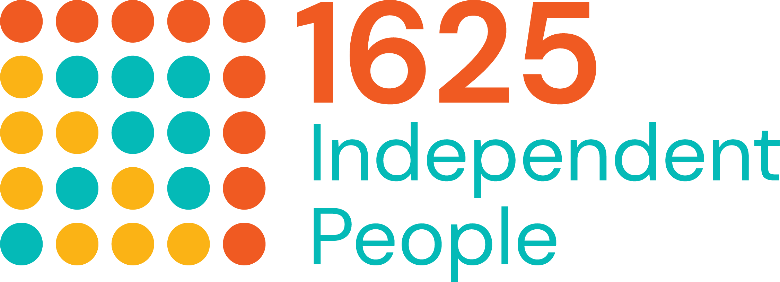 A Word About Gender 
Technology Facilitated Abuse can happen to people of all genders

Current research suggests that, as with domestic abuse, the majority of people who experience technology facilitated abuse identify as female

If we present more statistics about the experience of one gender than another, that is not intended to minimise anyone’s experience of abuse

All survivors deserve to be treated with dignity and respect, and offered support appropriate to their needs
Overview of Training
Part One – What is Technology Facilitated Abuse ?

Who is affected and how
Understanding key concepts and terminology 
The pros and cons of social media
Password Hygiene
TFA and the law


Part Two – Supporting Young People with TFA 

How Confident Are You? 
The Big Four Social Media Platforms
Support Tools and How to Use Them
Dealing with Online Bullying & Harassment
Supporting with Revenge Porn
Reporting to the Police
Resources Roundup
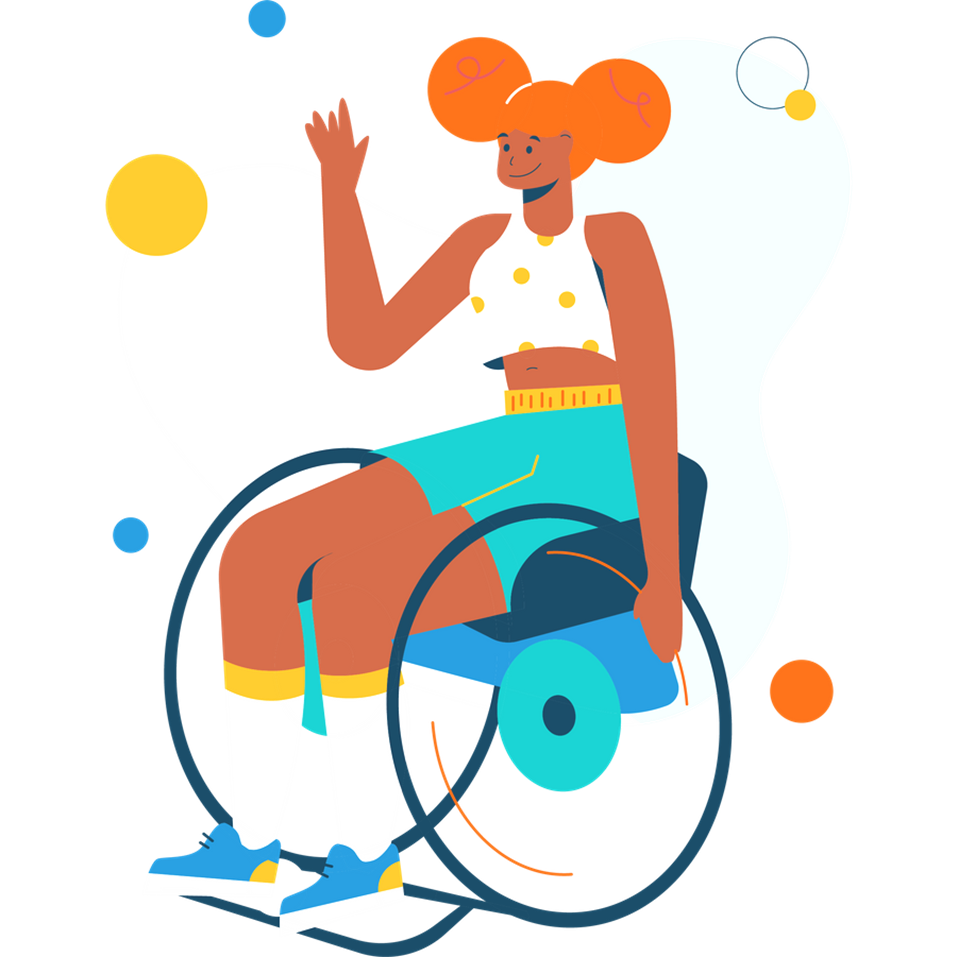 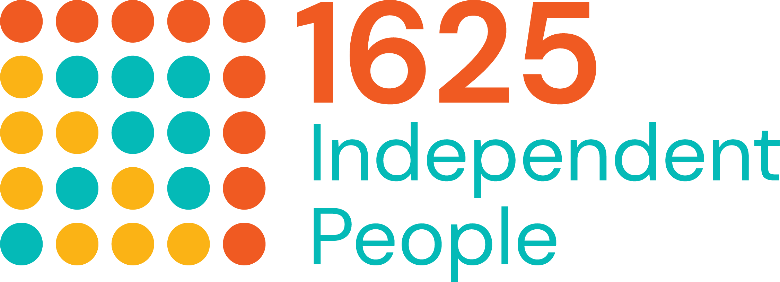 What is Technology Facilitated Abuse?
Technology Facilitated Abuse (TFA) describes the misuse of technology as part of a pattern of abuse. 

TFA can be defined as: 
The misuse of technology to facilitate incidents of controlling, coercive, threatening behaviour, violence or abuse. 

This could include, but is not limited to: 
Psychological abuse     Physical abuse     Sexual abuse     Economic abuse      Emotional abuse

When this abuse is carried out by a family member, intimate partner or ex intimate partner, it is classed as a type of Domestic Abuse. When carried out by anyone else, it is classed as Stalking or Harassment. 

All of these types of abuse are criminal offences.
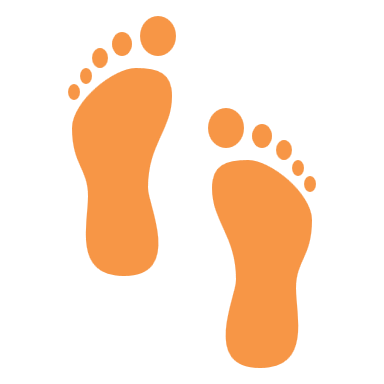 What is Digital Footprint ?
Digital Footprint (sometimes called digital shadow) is the unique trail of data that every individual creates when using the internet. 

Your active digital footprint is all the information you intentionally share. For example: 
Emails and text messages
Online forms you fill out and submit
Comments left on articles or videos
Social media posts

Your passive digital footprint is created by data you leave behind without meaning to, or without having a choice to. 
For example: 
Cookies and tracking data created by your web browsing activity
Geolocation data generated when using maps and other apps that track location
Your IP address, email address and other personal information that can be associated with your online activities.
What is the Internet of Things?
The Internet of Things (IoT) is a network of physical objects embedded with sensors, software and other technologies that connect and exchange data with other devices and systems over the Internet.
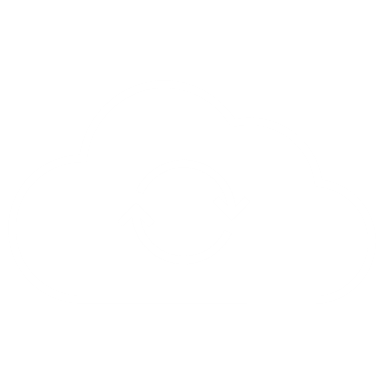 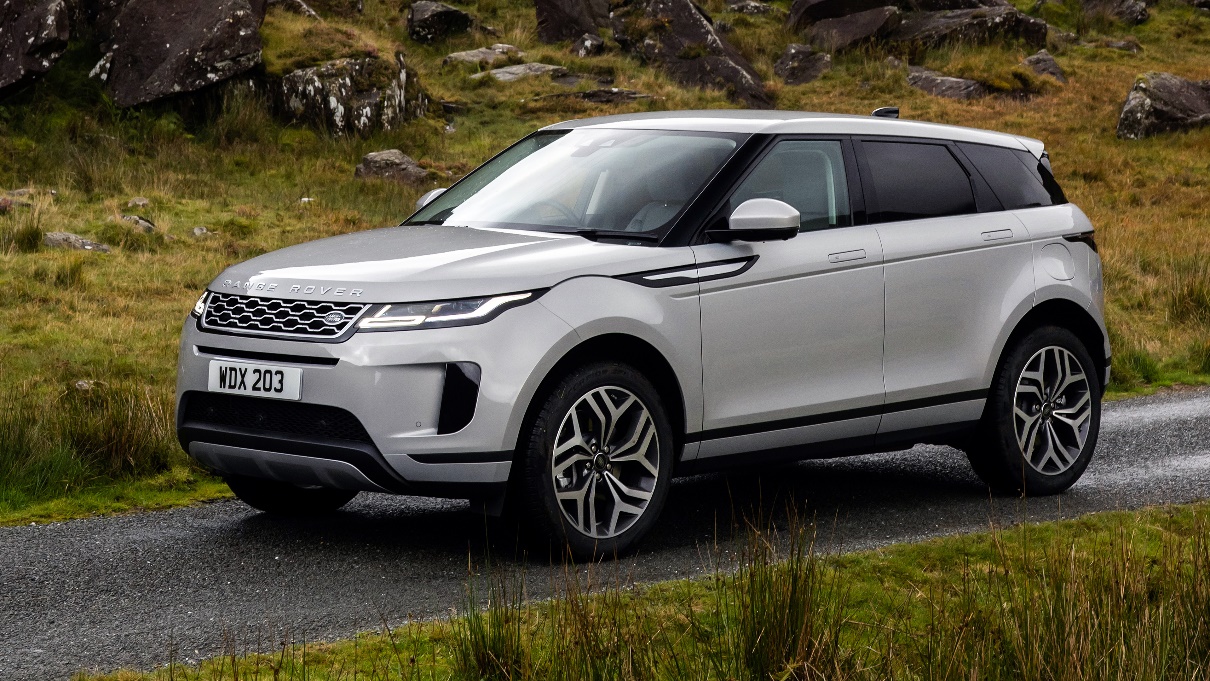 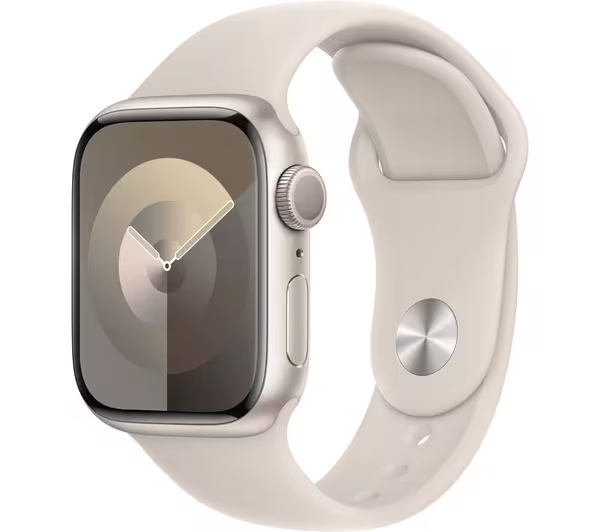 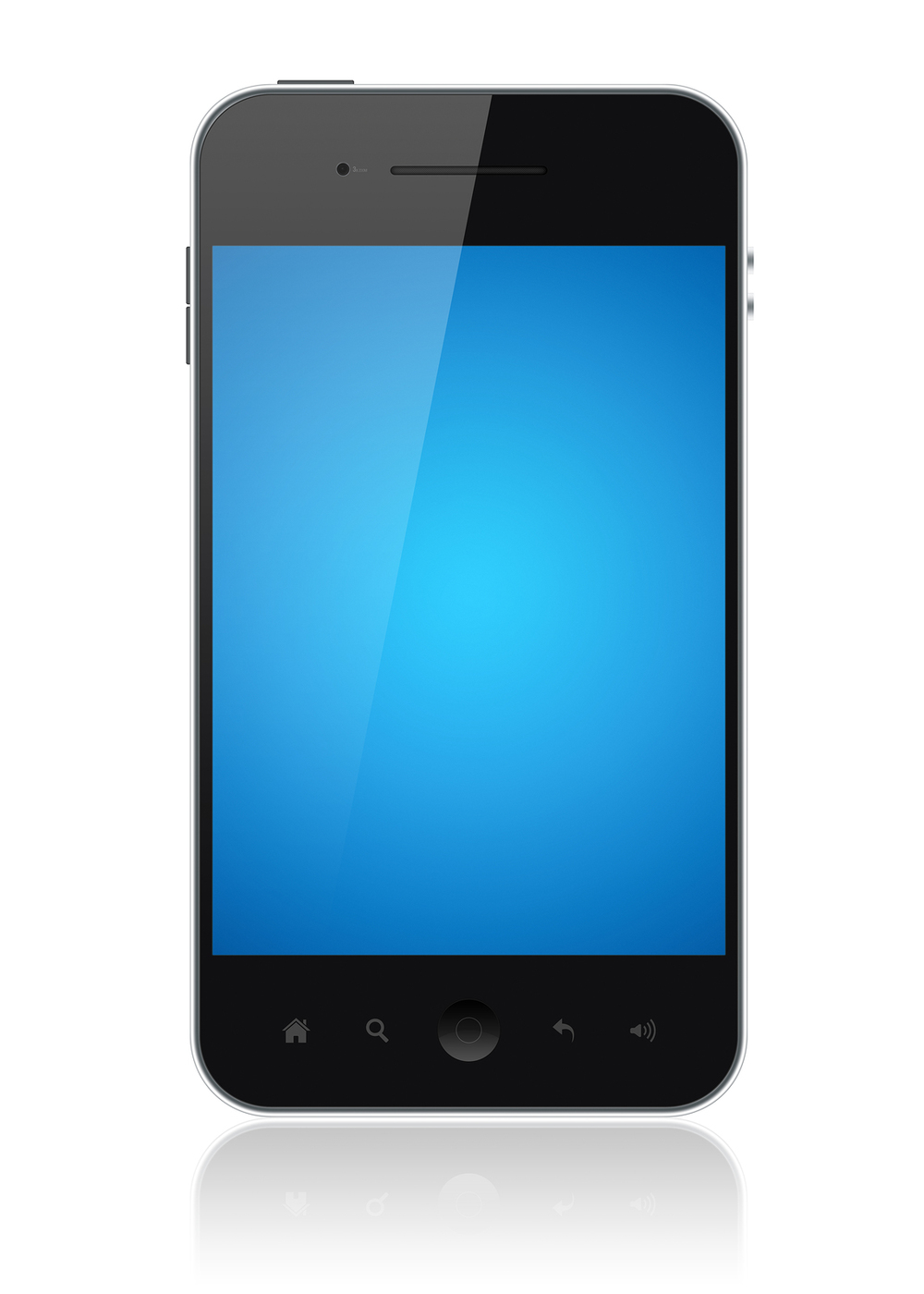 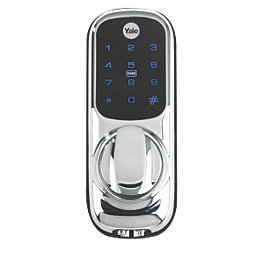 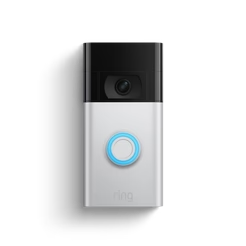 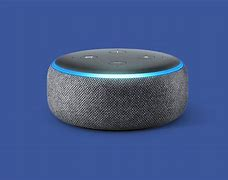 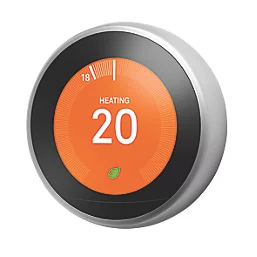 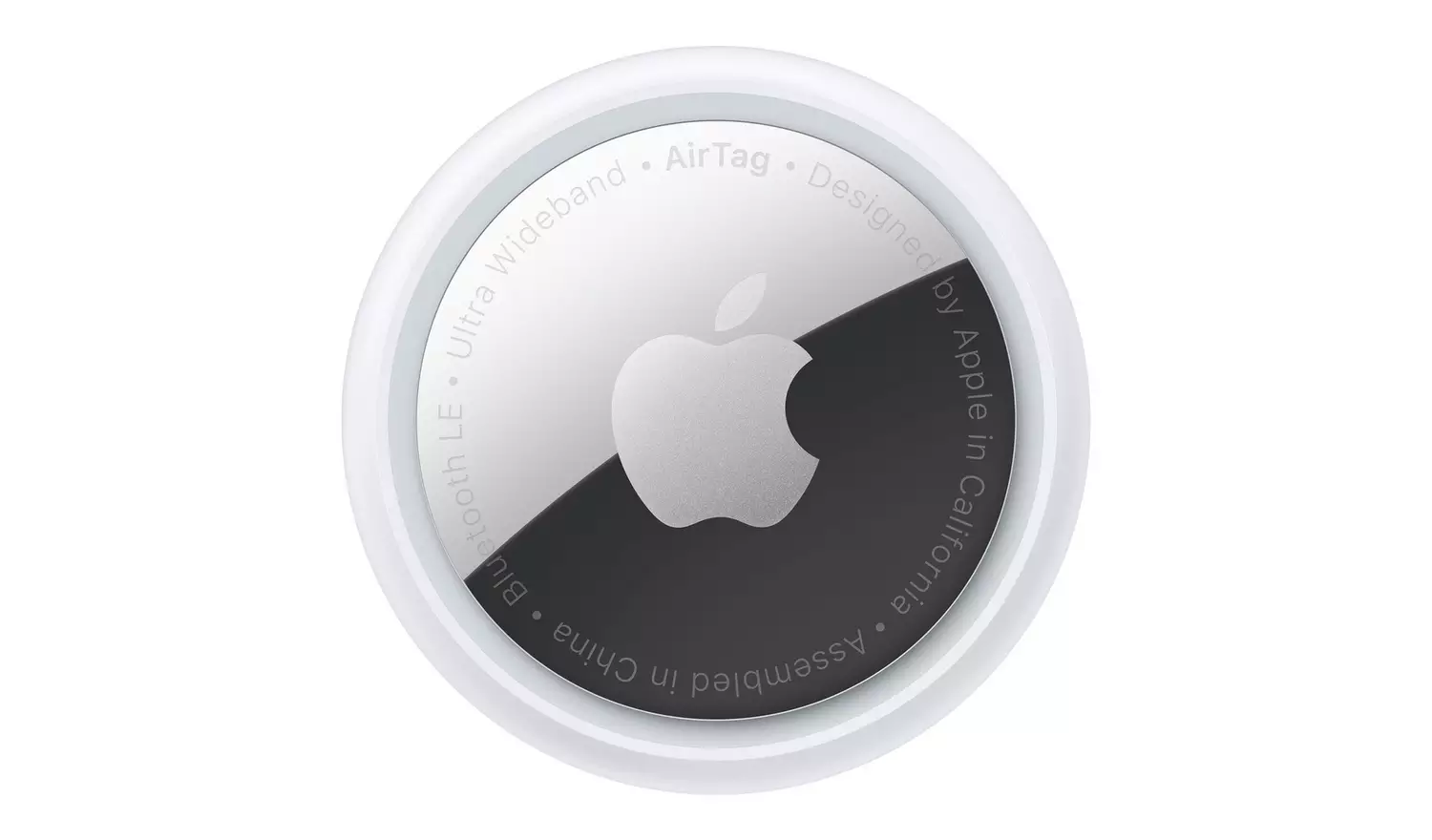 Internet of Things – Case Study
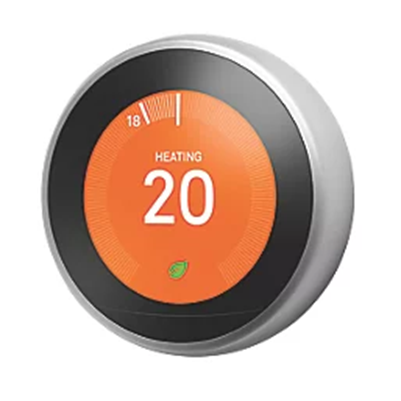 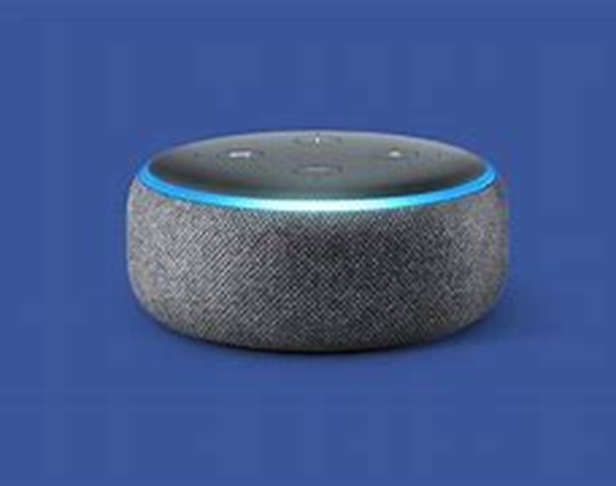 Lisa and Ben use an Amazon Echo to connect to their Nest thermostat, Ring doorbell, and touchpad smart lock. Ben installed all of these devices. Lisa is home alone while Ben is traveling when the lights suddenly go out. She uses a phone app to turn them back on  –  and they go out again. Feeling scared, Lisa leaves the house, hoping that the issue with the lights will be over once she returns.
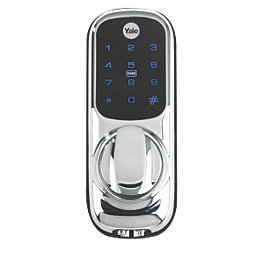 When she returns home and enters the code into the touchpad on the front door's smart lock, the buttons flash red and the door remains locked. She tries again and, still, it is locked. She calls Ben. “Are you sure you're doing the right code? 1564?” Ben asks.

Later, while making lunch, Lisa starts sweating. She looks at the Nest thermostat: it is set to 90°F. Suddenly, the phone rings. “Why do you have the temperature set to 90 degrees on the Nest? What the hell are you doing?” “I haven't touched it!” says Lisa. “I'm turning it down,” says Ben. “Why can't you figure out these things? It's not that hard.” He hangs up.
Lisa is upset about the home device issues and how Ben is treating her. She calls her sister to talk through what's going on, and explains that Ben must be behind some of the issues. The chat is interrupted; Ben is calling again. She answers. Ben asks her how her night is going and asks if she'd “talked to her sister lately?”. Shocked, Lisa asks, “How did you know?”


“It's just a question. Why are you so paranoid?”.
Of course, Ben did know Lisa was talking to her sister. He knew because of an Amazon Echo feature that lets him use it as a listening device. 

The “drop in call” feature is useful in some situations. For example, if someone is at home and their phone is dead or in another room, their partner can call them through the drop-in feature. If prior ‘permission’ has been granted, the Echo gives an alert and the call starts. With the use of an Echo Show (Amazon’s tablet) an abuser can create a makeshift home security system that allows them to ‘drop in’ on various tablets around the house. This is how Ben monitors Lisa’s activity. 

Case studies taken from The Emerald International Handbook of Technology Facilitated Violence and Abuse, PenzeyMoog & Slakoff
Internet of Things – Staying Safe
Understand the risks  

Increasing digital confidence 


Making use of manufacturer support

Improved design

Legislation


Talking to someone about any concerns 


Trauma Informed customer service
48 % of women could not name a home device they believed could be vulnerable to abuse

27% of women stated that admin access for connected devices has not been shared equally in their household

The UK government published a code of practice for the IoT in 2018. It sets out 13 guidelines aimed at protecting privacy and safety. It is not law –campaigners would like to see these principles brought into legislation. 


Isolation is a key tactic of all abusers. The more people are aware of sources of support, the more likely they are to be able to access it. 

The major UK banks offer specialist customer support for victims of domestic abuse. Many banks and retailers are also part of the Safe Spaces scheme.
Group Discussion - Forms of Online Harm
How many forms of online harm can you identify? 
What do you know about how these harms affect the young people you work with?
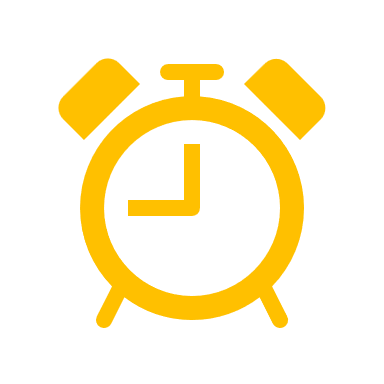 10 mins
13 Forms of Online Harm
Threat of Physical Harm
Personal contact information shared without permission (doxing)
Blackmail
Lies posted about them (defamation)
Monitored, tracked or spied on
Impersonation
Accessing devices or accounts without permission
Repeated unwanted contact
Being called discriminatory or derogatory names
Networked harassment
Non-consensual use of intimate images (revenge porn)
Harassment due to a protected characteristic
Unwanted sexual images sent to them (cyberflashing)
[Speaker Notes: Source:  (Supporting Safer Digital Spaces: Dunn, Vaillancourt & Brittain)]
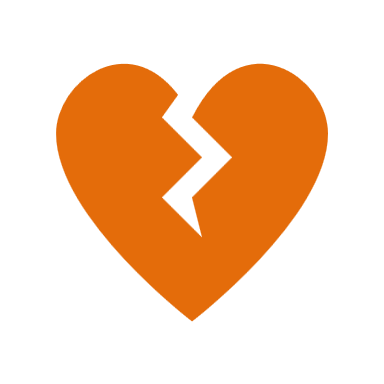 Who is at risk of Technology Facilitated Abuse?
Today we are focusing on young people, but ANYONE can be a victim of technology facilitated abuse – just as ANYONE can be a victim of other types of abuse. 

A 2023 global study found that transgender and gender diverse people reported the highest proportion of incidents

The same report also found that LGBTQ+ people were much more likely to report a serious impact from online harms, compared to heterosexual and cisgendered people
 (Supporting Safer Digital Spaces: Dunn, Vaillancourt & Brittain)

The ending of relationships is a major trigger. Police figures suggest that 80% of the technology facilitated abuse which is reported to them was initiated following a break up. 
(Source: Avon & Somerset Constabulary)
What Young People Are Experiencing
[Speaker Notes: Figures refer to a survey of young people carried out by 1625 Independent People during 2024/25]
Where Does Technology Facilitated Abuse Happen?
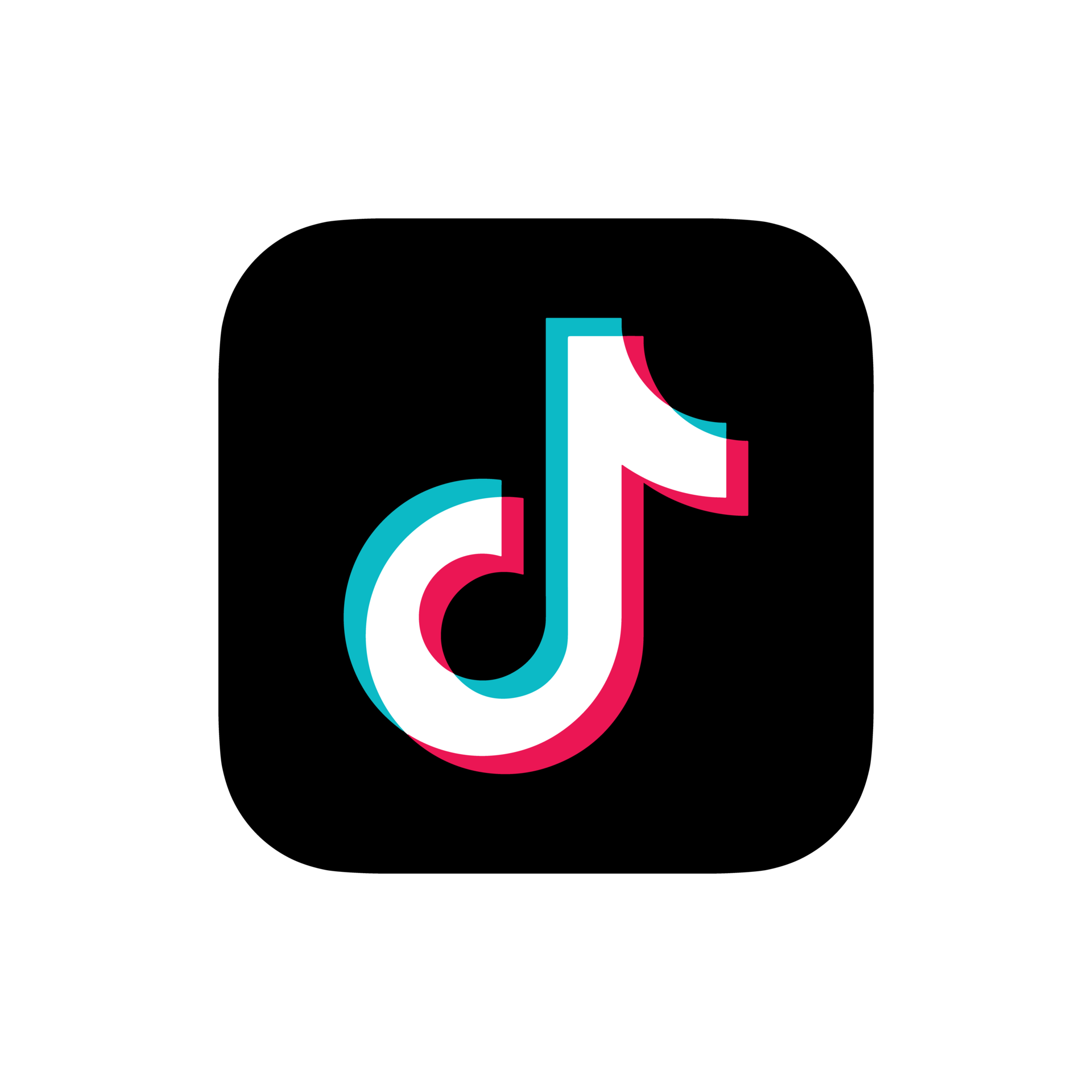 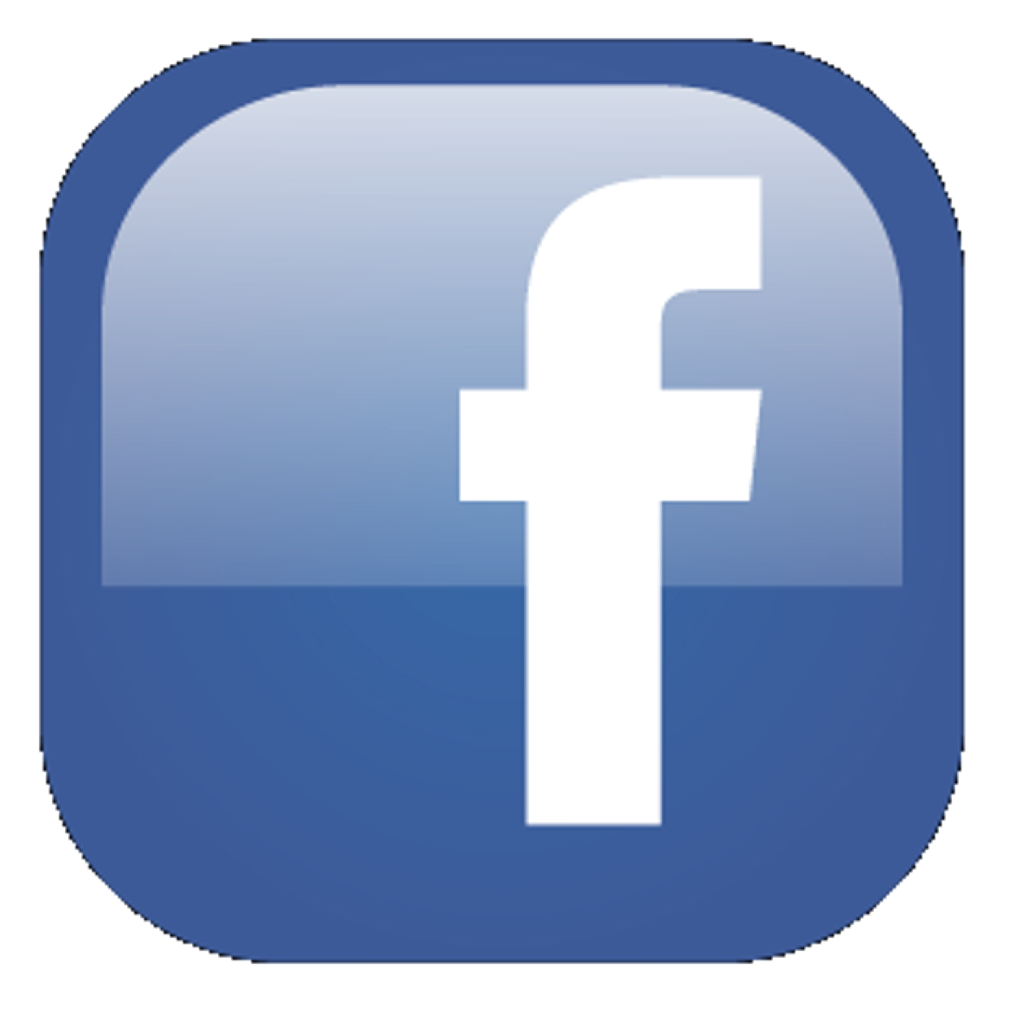 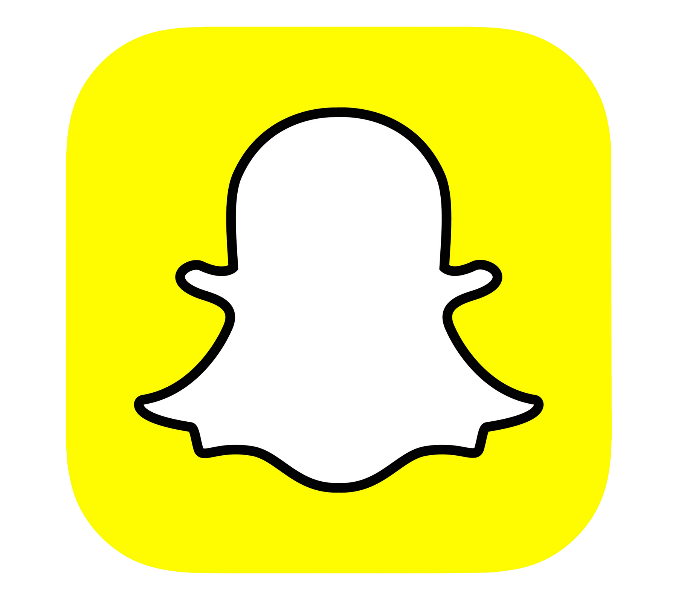 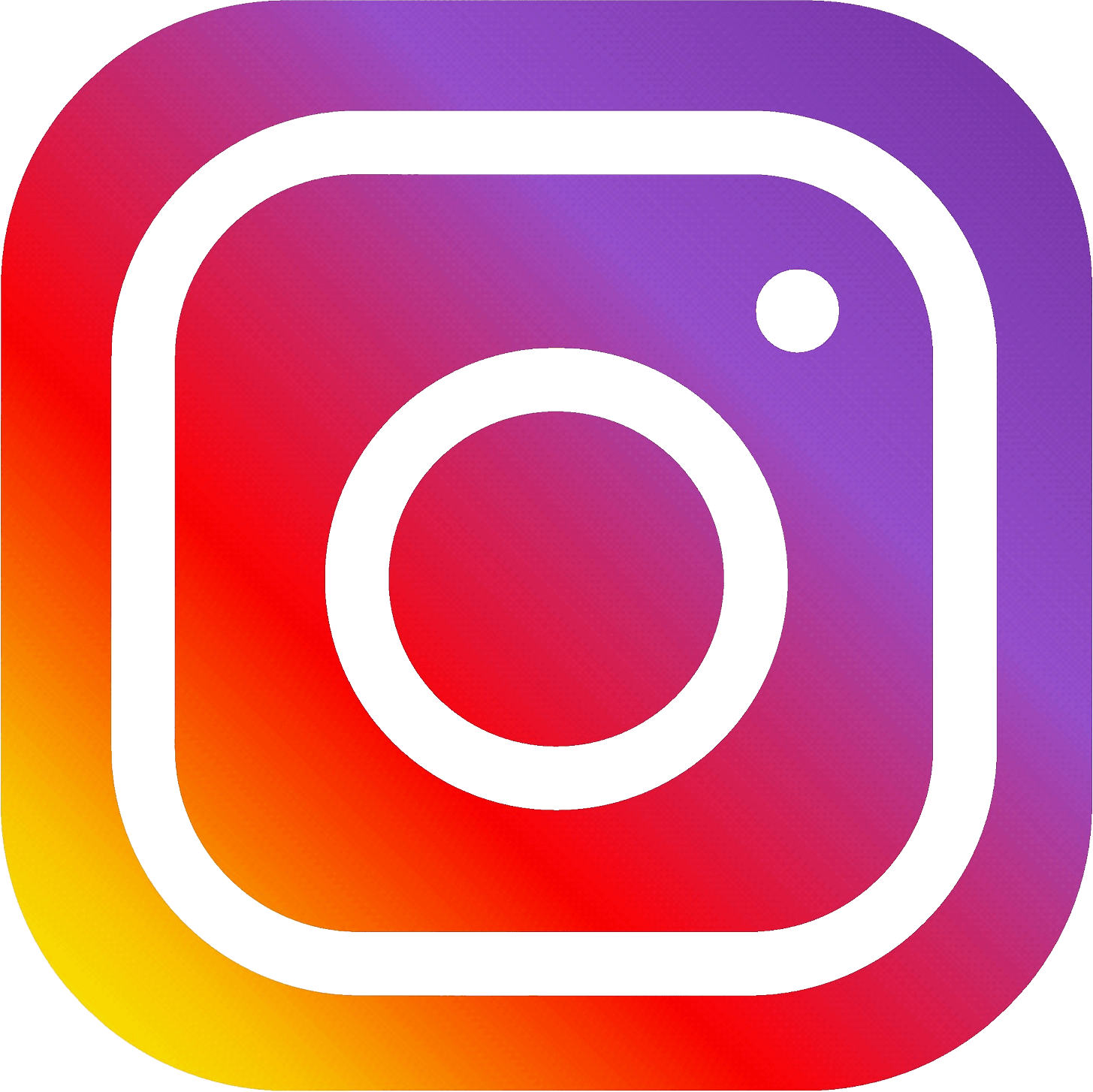 68%
68%
42%
42%
Avon & Somerset Constabulary figures suggest that 34% of cyber domestic abuse incidents involve social media as the primary avenue for abuse.
[Speaker Notes: Figures refer to a survey of young people carried out by 1625 Independent People during 2024/25]
“ I was scared they would turn up at my house or where I work”
“it really affected my mental health”
“I was creeped out, and I felt violated”
“ I didn’t know what to do”
[Speaker Notes: Quotes from a survey of young people carried out by 1625 Independent People during 2024/25]
What Young People Are Doing to Protect Themselves
[Speaker Notes: Figures refer to a survey of young people carried out by 1625 Independent People during 2024/25]
TFA & Social Media – Case Study
K’s abusive ex-partner was relentlessly harassing her on facebook, sending her threatening messages and constantly commenting under her posts on her profile. His family members also joined in with this behaviour at times. K felt stuck in a cycle where her abuser would contact her, she would block his account, then he would create new accounts and the abuse would start again. 
 
K was upset because she felt she would have to create a new facebook account in order to escape his abuse. She was reluctant to do this, because she didn't want to lose the memories she had on there. 
 
K told a close friend, who showed her how to adjust her privacy settings. Now when she goes to  share something or post something she can select to share with everyone except her ex-partner and their family members. This can be done using the 'default' audience setting and we will be showing you later in the training how to do this.
 
“I didn't know you could do this so it was eye opening. I can see what he posts but he can't see what I post.  I do feel like this has made a difference because it has seemed to stop him for a while. I found it really useful as I was getting quite upset at the thought of making a new facebook. I didn't want to lose it and so this allowed me to keep it.’”
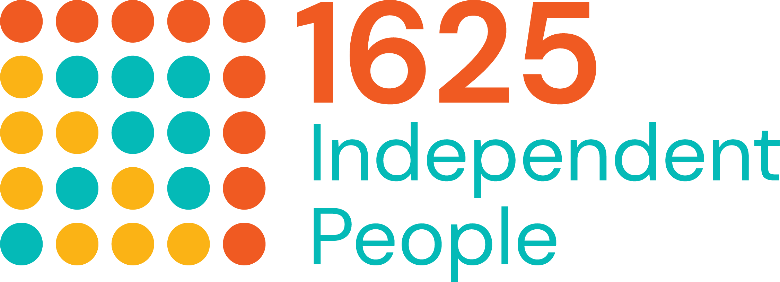 TFA and the Law
TFA is a crime
There are three main pieces of legislation under which TFA offences can be prosecuted.
The Computer Misuse Act 1990
The Domestic Abuse Act 2021
The Protection from Harassment Act 1997
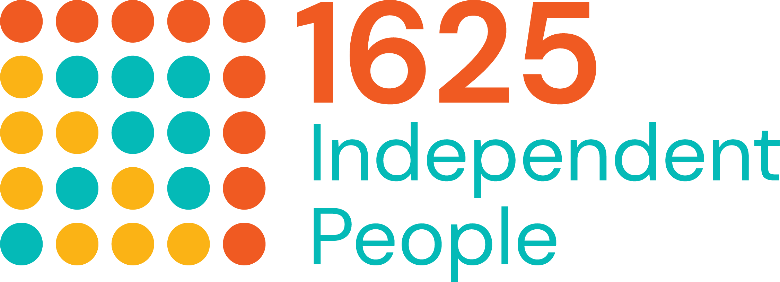 The Computer Misuse Act 1990
Example offences under the Computer Misuse Act 



Unauthorised access to computer material 
An abuser hacks into their victims phone or laptop without permission

Unauthorised access with intent to commit further offences
An abuser hacks into their victims social media accounts and impersonates them, asking friends to send them money

Unauthorised access with intent to impair operation of the device
Abuser installs malicious software which enables access to the device camera 

Making, supplying or obtaining articles for use in offences
Downloading malware or spyware – whether deployed or not
2 years in prison
5 years in prison
10 years in prison
2 years in prison
TFA and the Law – Revenge Porn
Intimate image abuse, also known as ‘Revenge porn’ involves the sharing of private explicit images of an individual without their consent. 

This was made a specific sexual offence in 2015. The Online Safety Bill (2023) strengthens this legislation further. There is now no requirement to prove that the perpetrator ‘intended to cause distress’. 
The offence carries a maximum sentence of 2 years in prison 

Threats of revenge porn can also be prosecuted under the Domestic Abuse Act. 

In cases of revenge porn, images are most commonly shared online – however the offence also applies to physical copies of images, such as photographs.
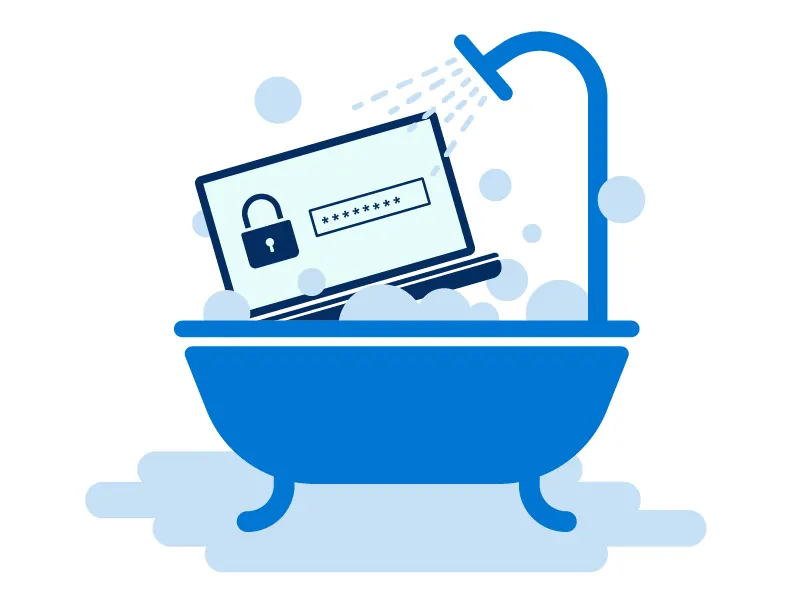 Password Hygiene
Change passwords regularly – especially after a breakup

Change secret answers and recovery information

Pay special attention to your email passwords as email accounts are a ‘gateway’ to LOTS of other information

Set a strong password that is not easily guessed – don’t use birthdays, pets names, house numbers etc

Use different passwords for all accounts

Use a reputable password manager app, or if you have a smart phone use the password manager within your phone, which will usually require biometrics to access
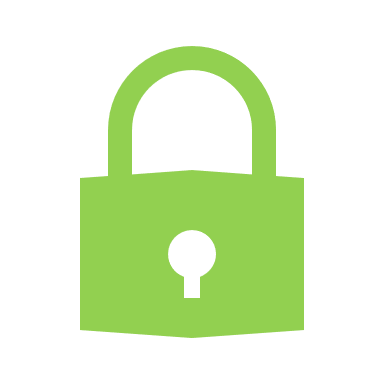 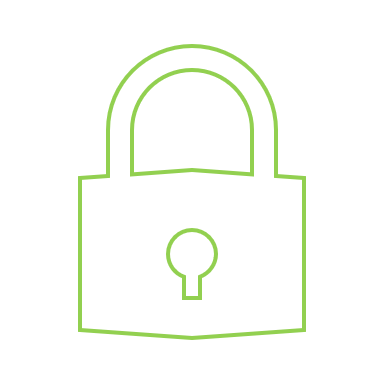 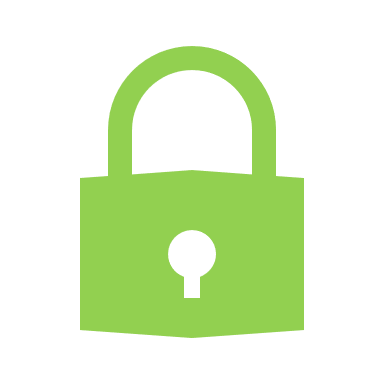 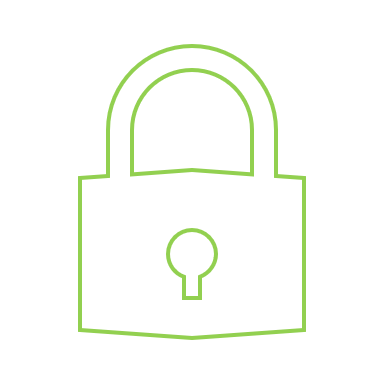 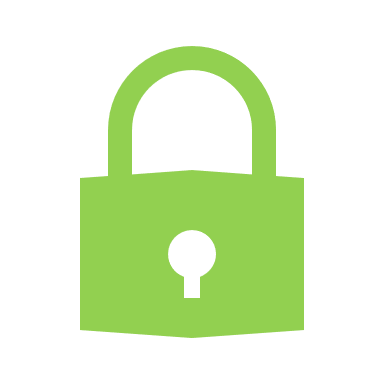 What Makes a Strong Password?
24% of Americans have used the word password, Qwerty or 123456 as their password 

59% of U.S. adults have incorporated a name or a birthday into their password

27% have attempted to guess someone else’s password….

…. And 17% of those got it right!
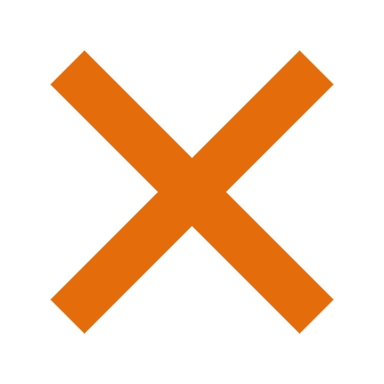 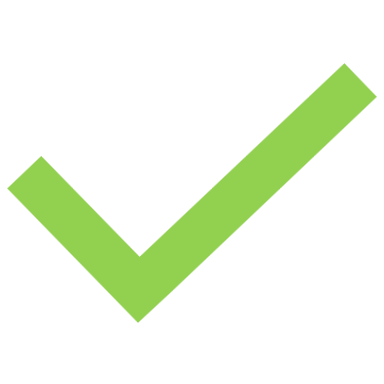 DO

Use a minimum of 12 characters
Use special characters, letters & numbers
Use upper and lower case 
Keep it random
DON’T

Use names, birthdays or house numbers
Use easily recognised sequences
Use common words or phrases
3 Tips for Setting Strong Passwords
3 Random Words
Condensed sentences

MfaniSasmgt 

My favourite aunt’s name is Susan and she makes great trifle
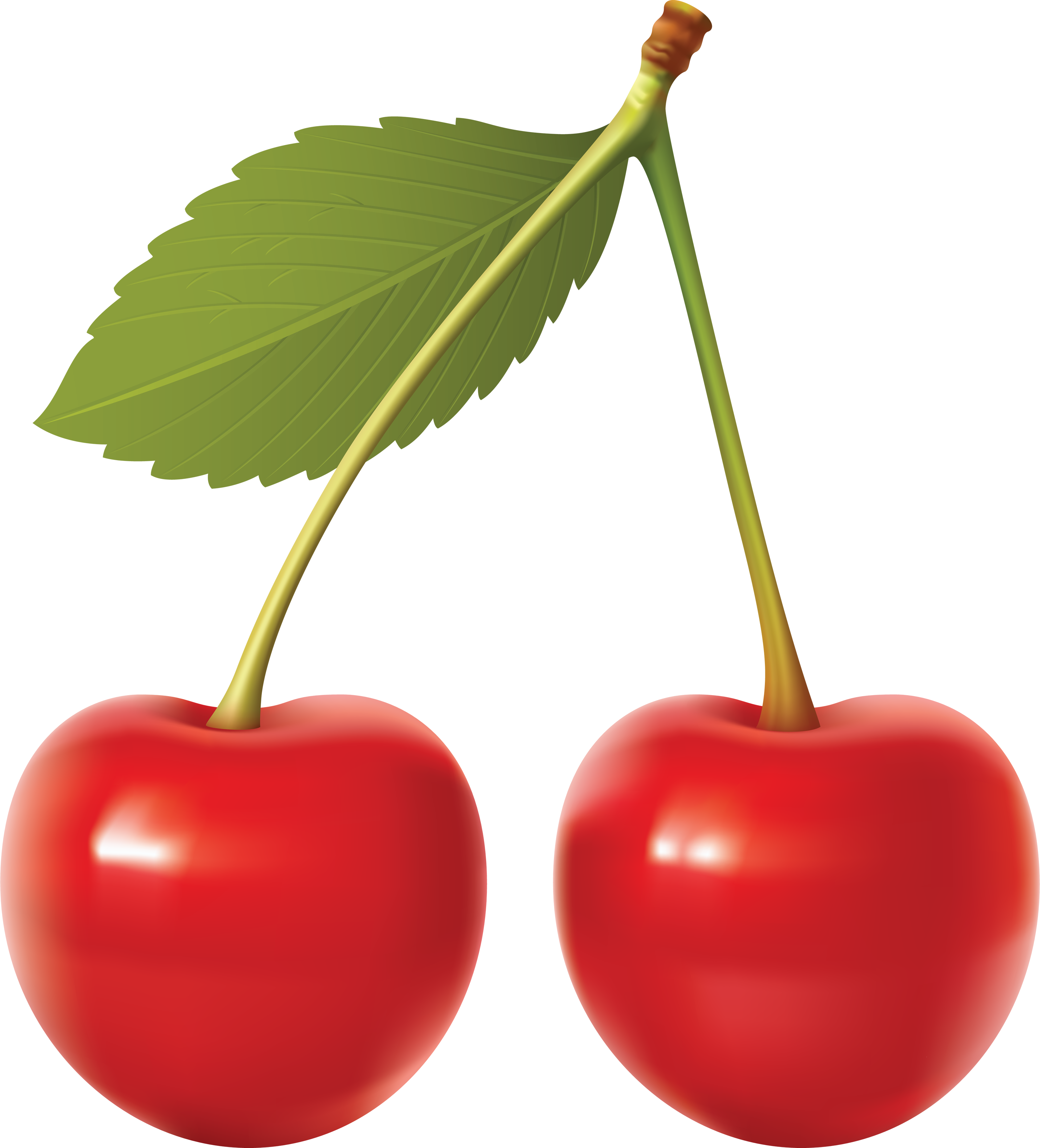 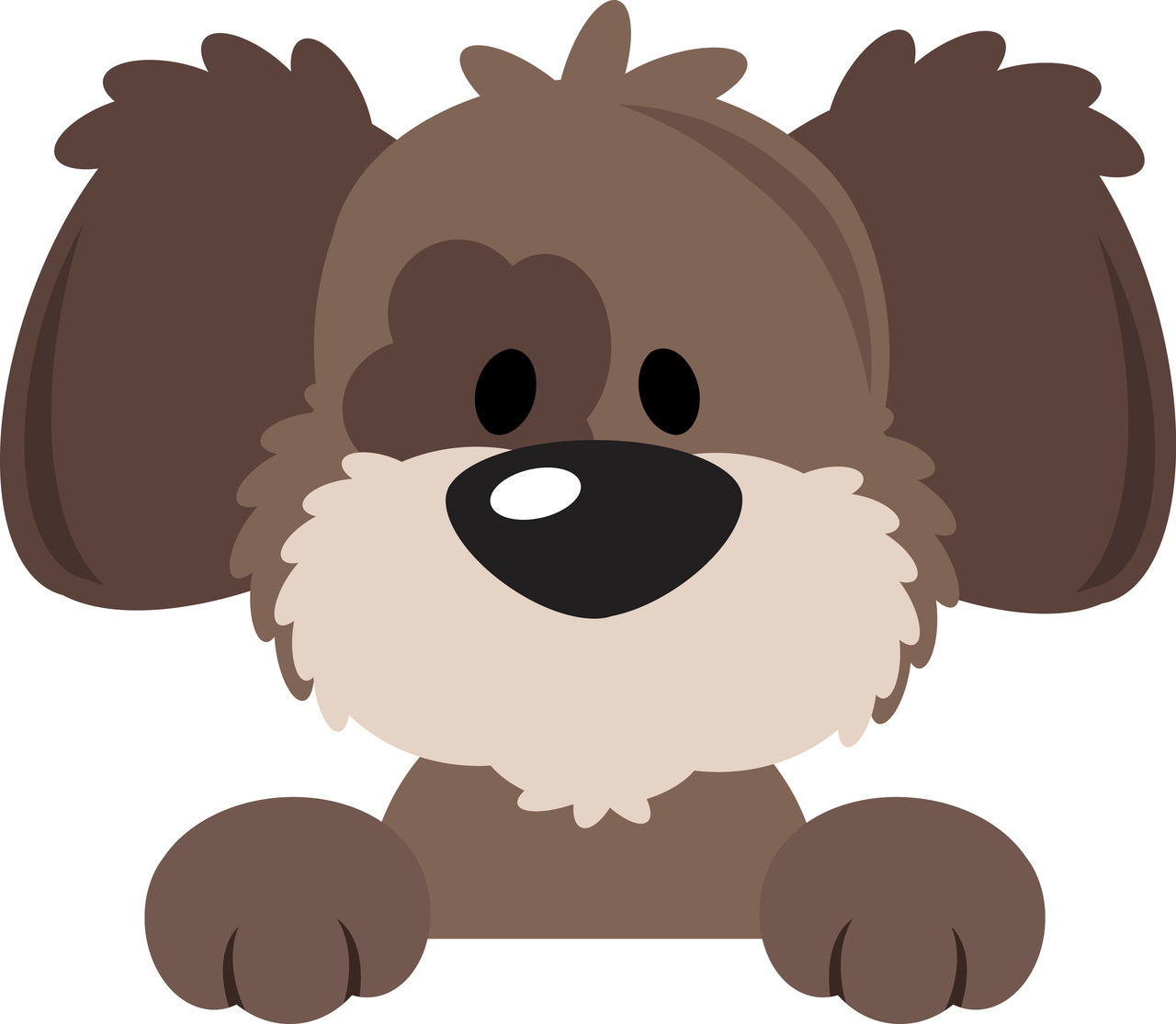 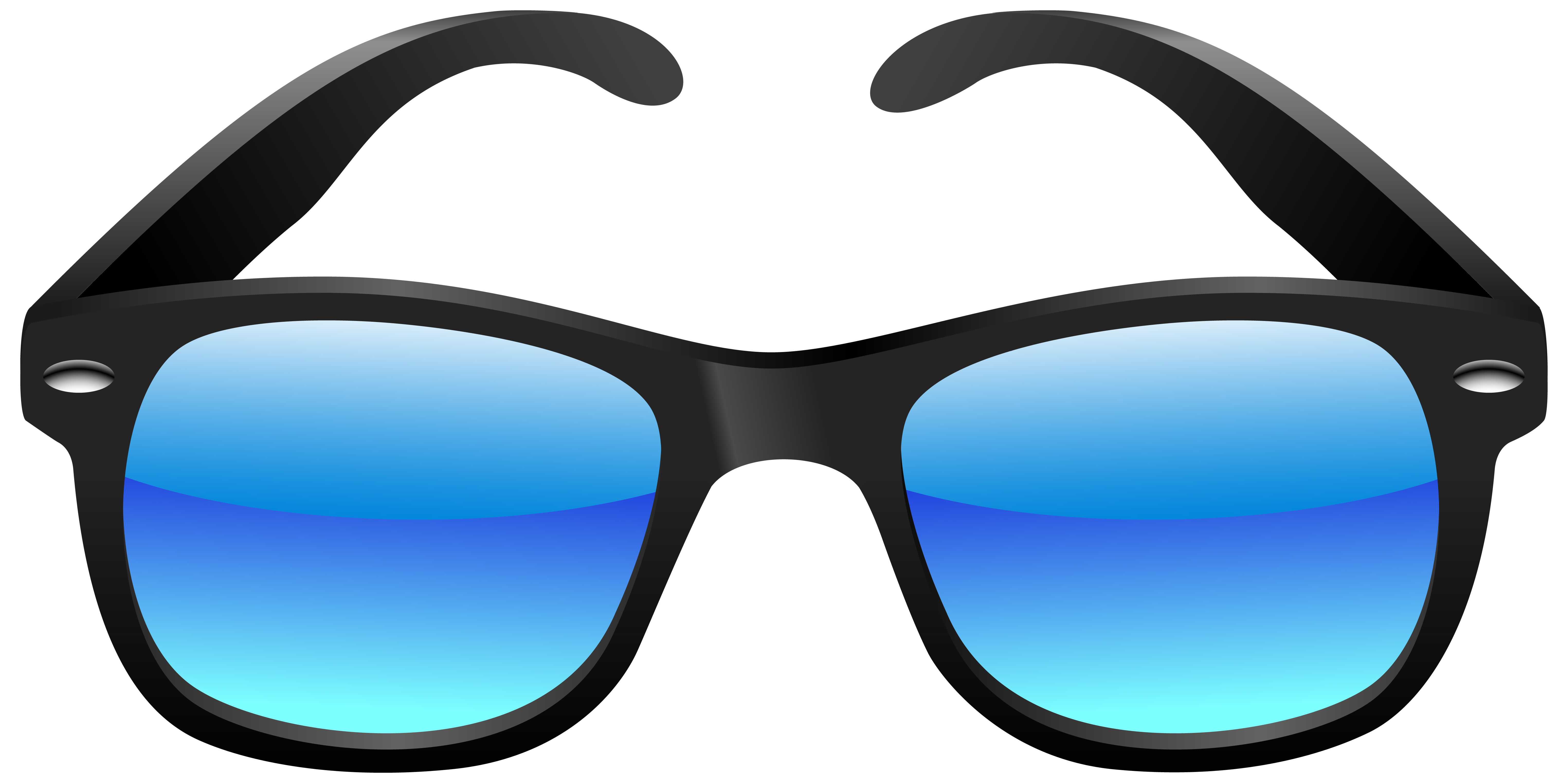 Glasses
Dog
Cherries
Glass3sd0gcherr!3s
Use Auto Generated Passwords

Use an online Random Password Generator 

Allow your smartphone to generate strong passwords – and remember them for you

Use a password manager. KeePass is a highly rated free open source password manager
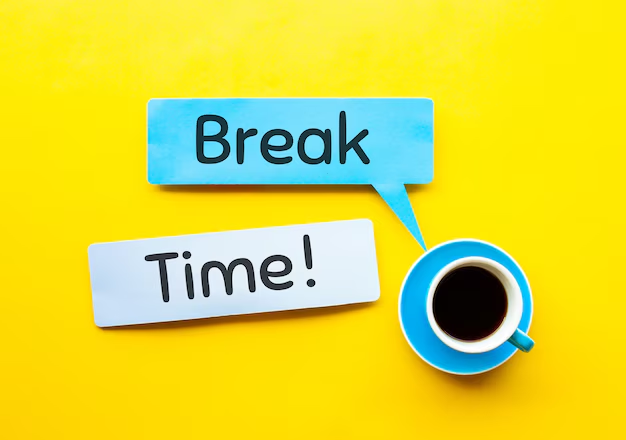 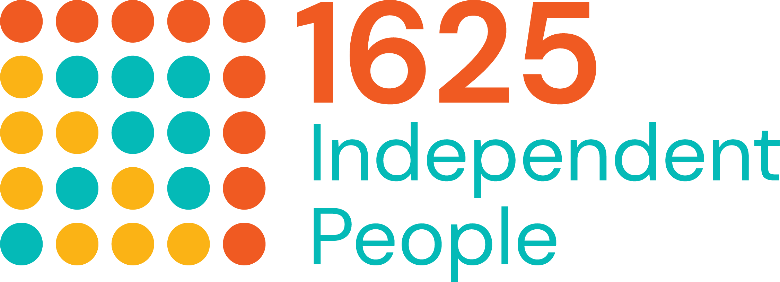 Supporting young people with TFA
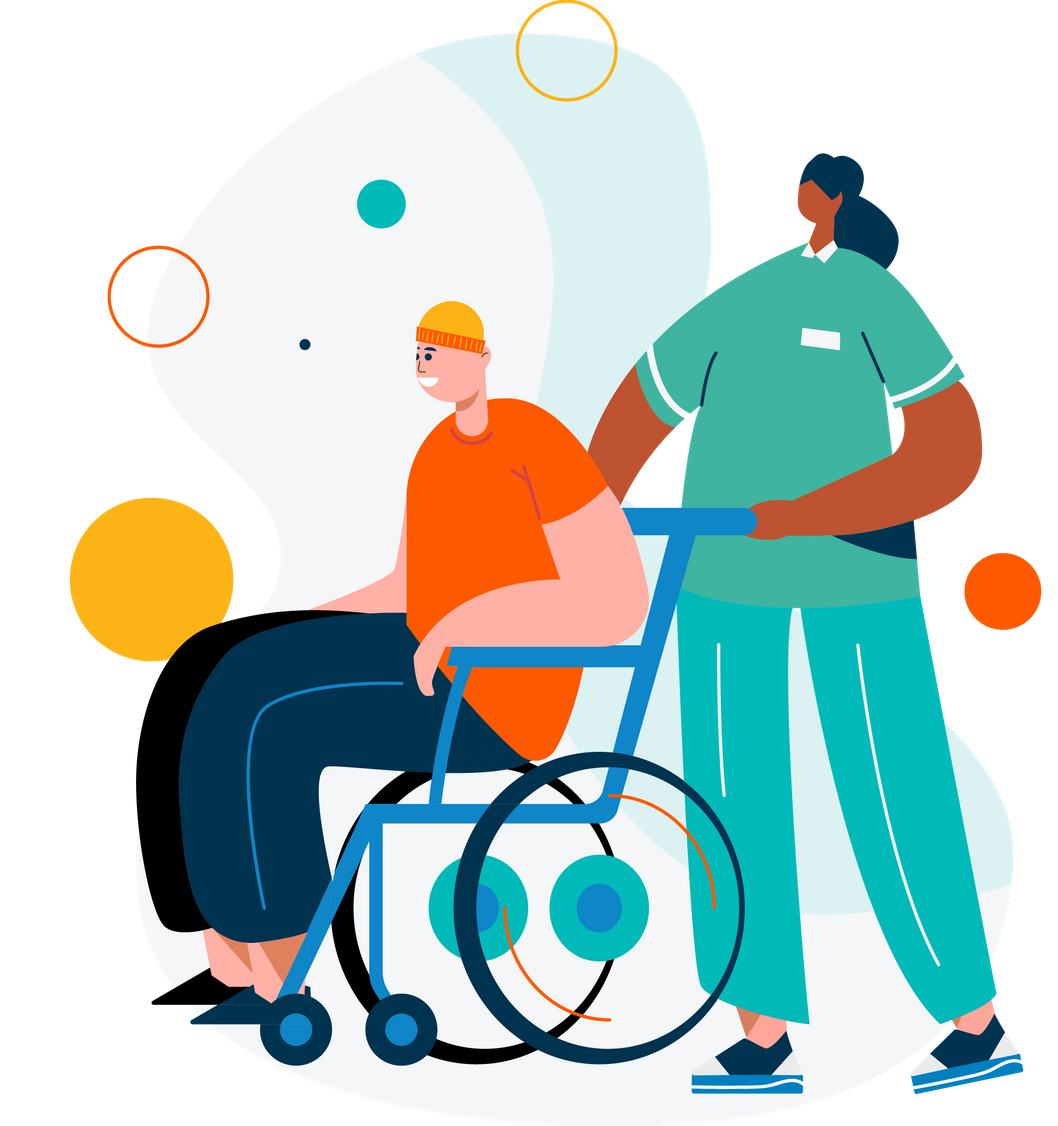 Listen & believe 
Encourage online safety skills 
Support with reporting
Signposting/resources
Discussion – How Confident Are You?
Review the safety actions on the next slide. How confident are you to 
Carry out these actions yourself or 
b) Support a young person to carry them out?
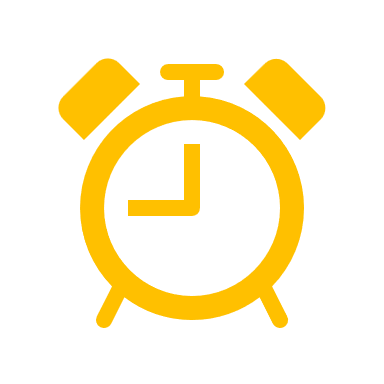 10 mins
Change passwords regularly 
Choose strong passwords
Enable two step verification
Block an account/number/email address
Report abuse or harassment on the platform where it happened
Report fake accounts
Have accounts set to private
Turn on tagging permissions or disable tagging
Turn off location sharing
Avoid opening links/attachments from unknown senders
Manage account users on home devices
Cover camera on devices
Disable microphone
Enable fingerprint or facial recognition
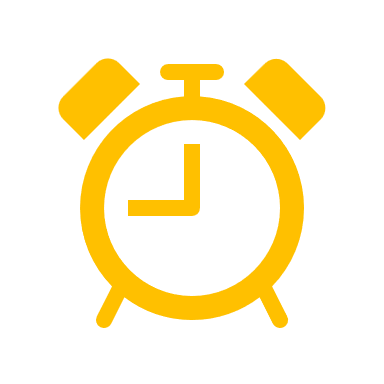 10 mins
Getting Social Media safety savvy: The Big 4
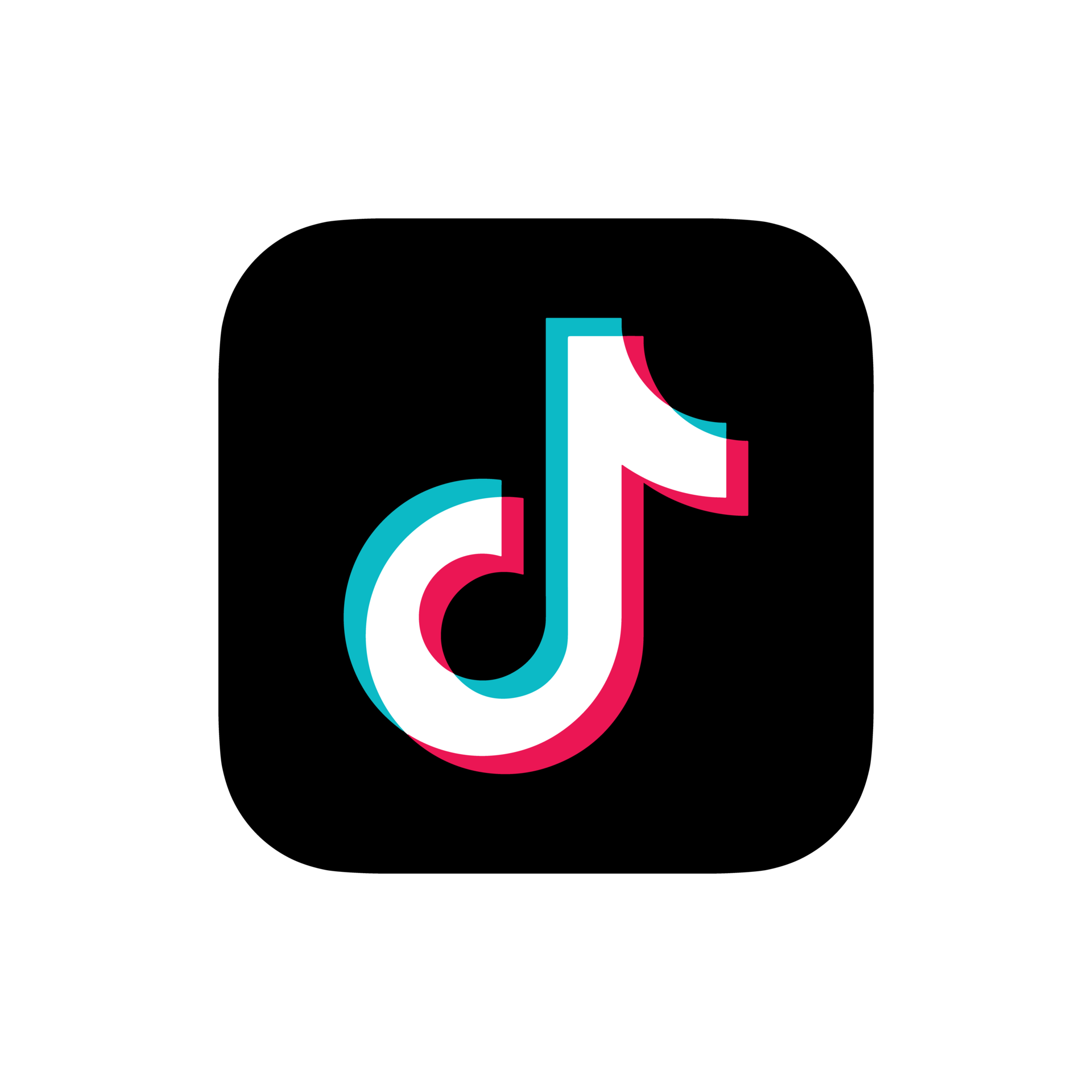 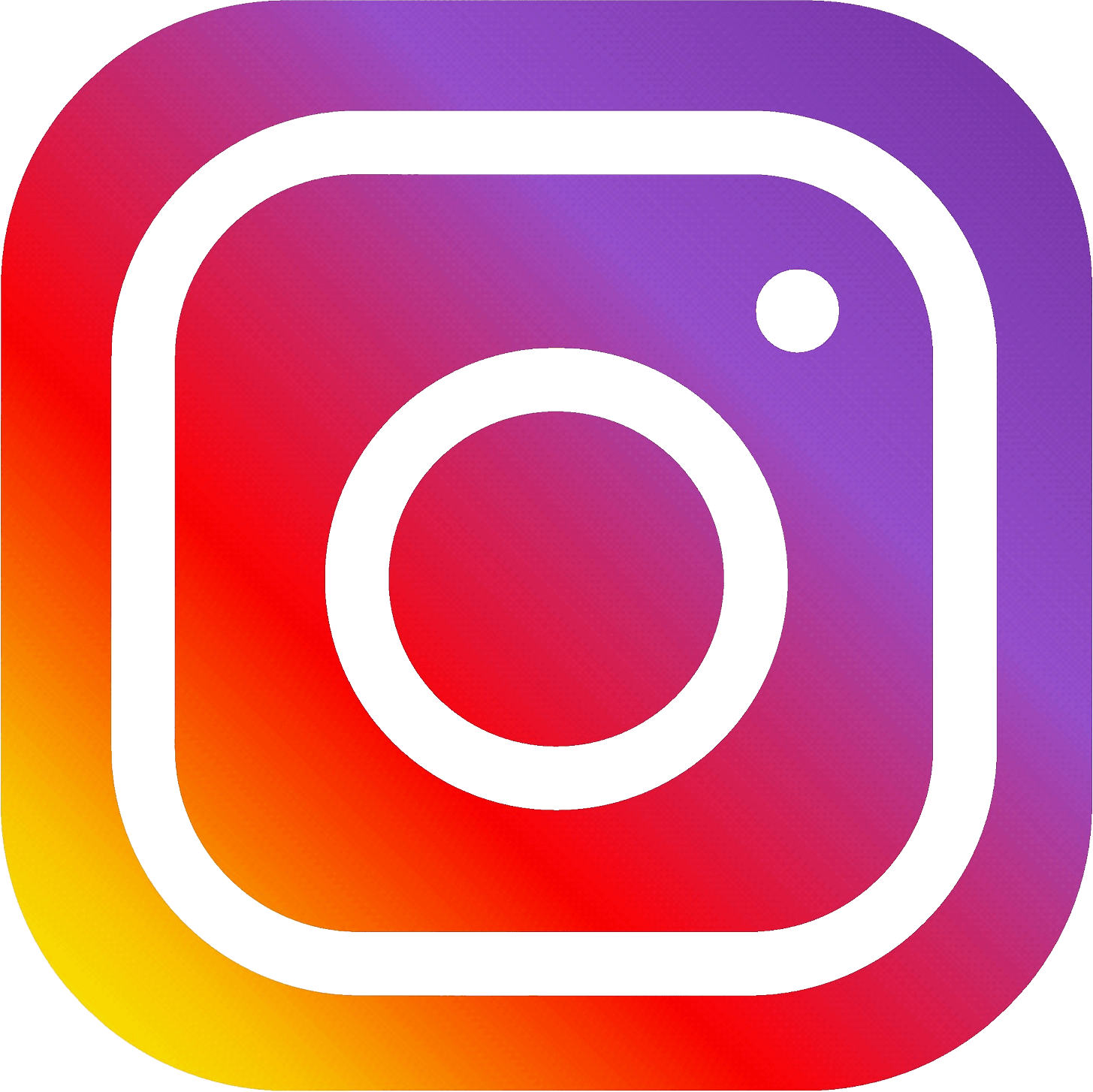 TikTok
Instagram
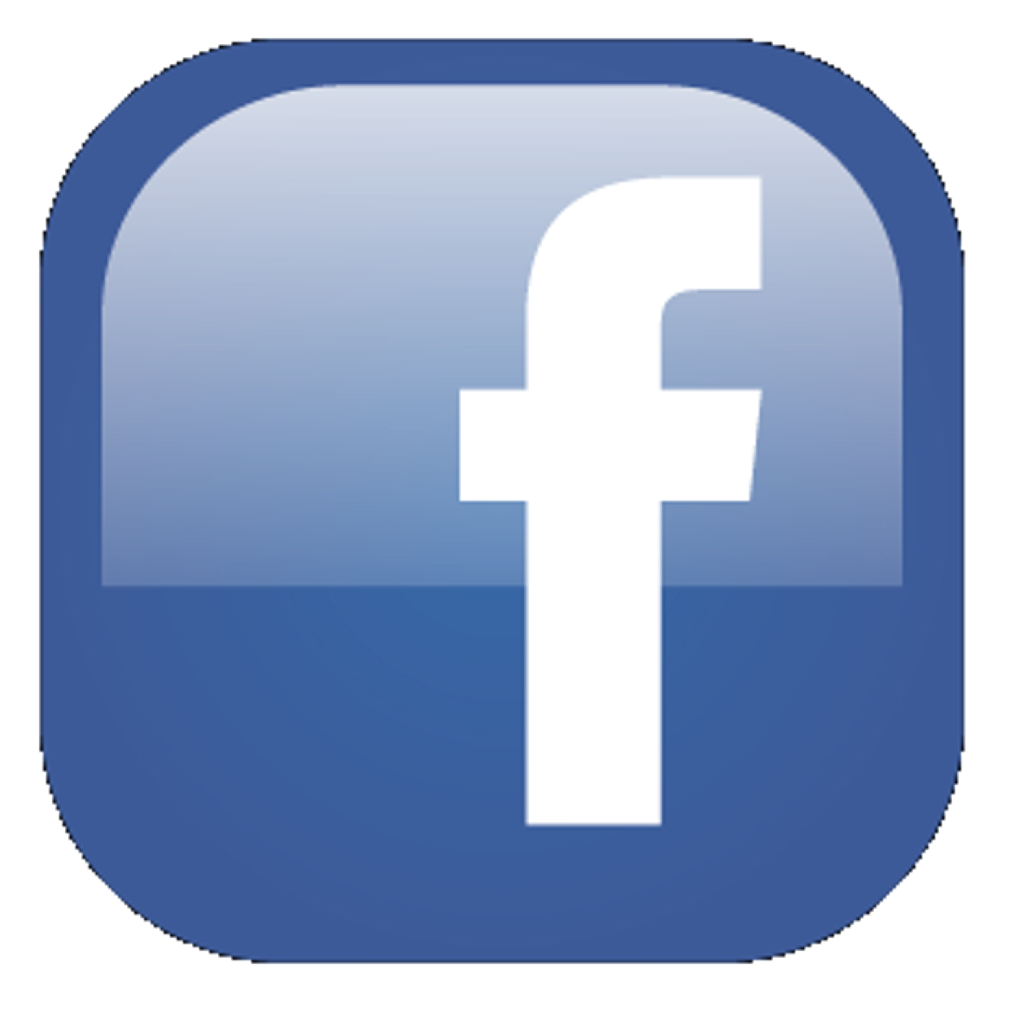 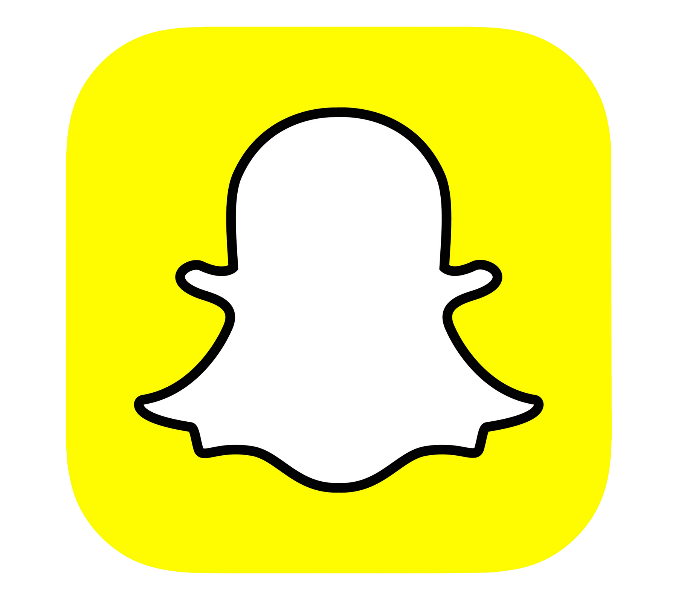 Facebook
Snapchat
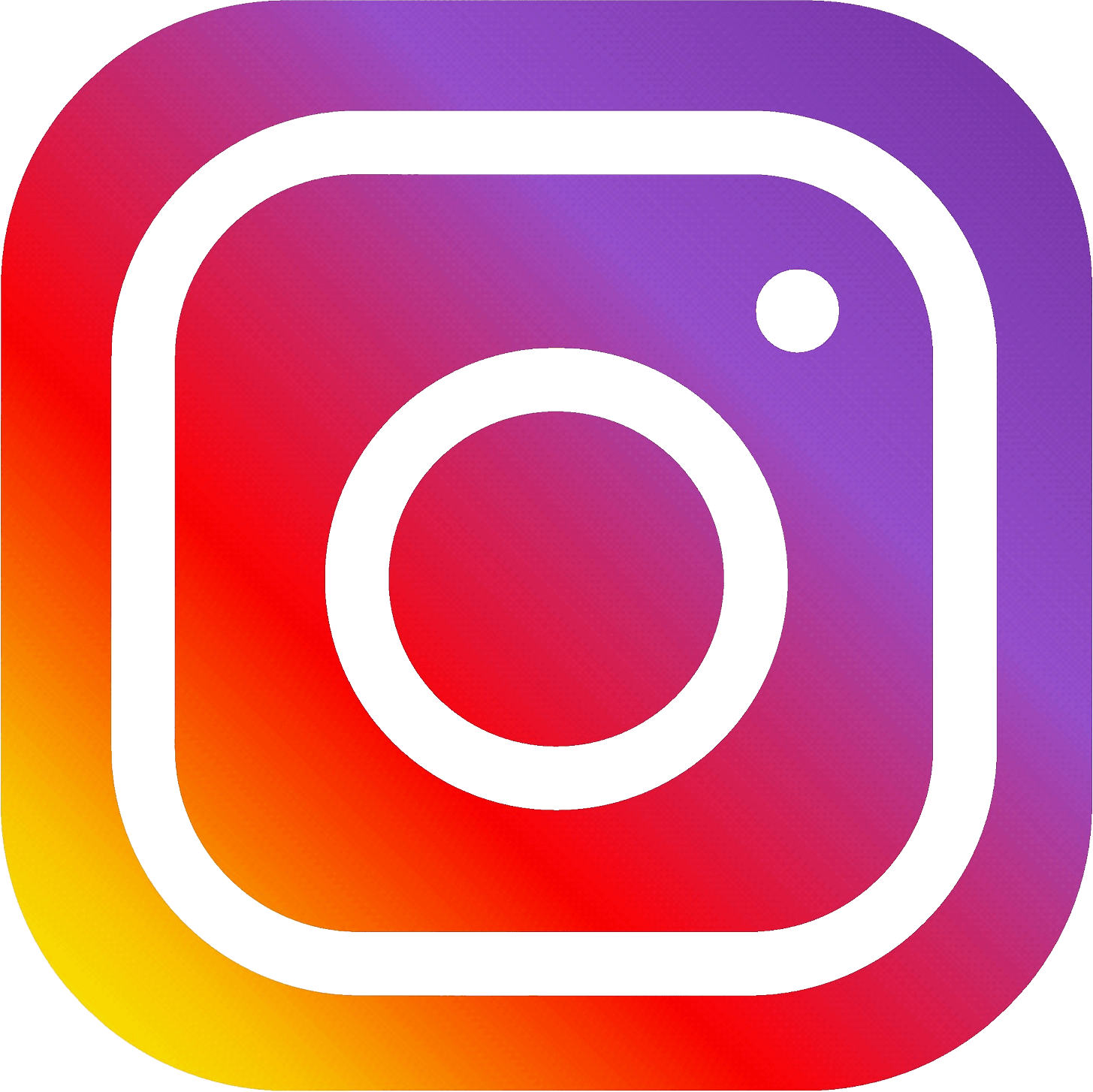 Instagram Safety & Privacy Options
Choose to have account public or private
Manage who tags you or @mentions you
Block specific accounts/comments from specific users
Control who messages you
Control who can see when you’re online
‘’Close friends’ option on stories
Hide stories and live from specific people
Restricted: take a break from someone
Limit interactions – temporarily limit people’s ability to interact with you 
‘Mute’ someone – this stops their posts & stories showing up on your feed without blocking them
Hidden words: Hide custom words or phrases from comments or messages
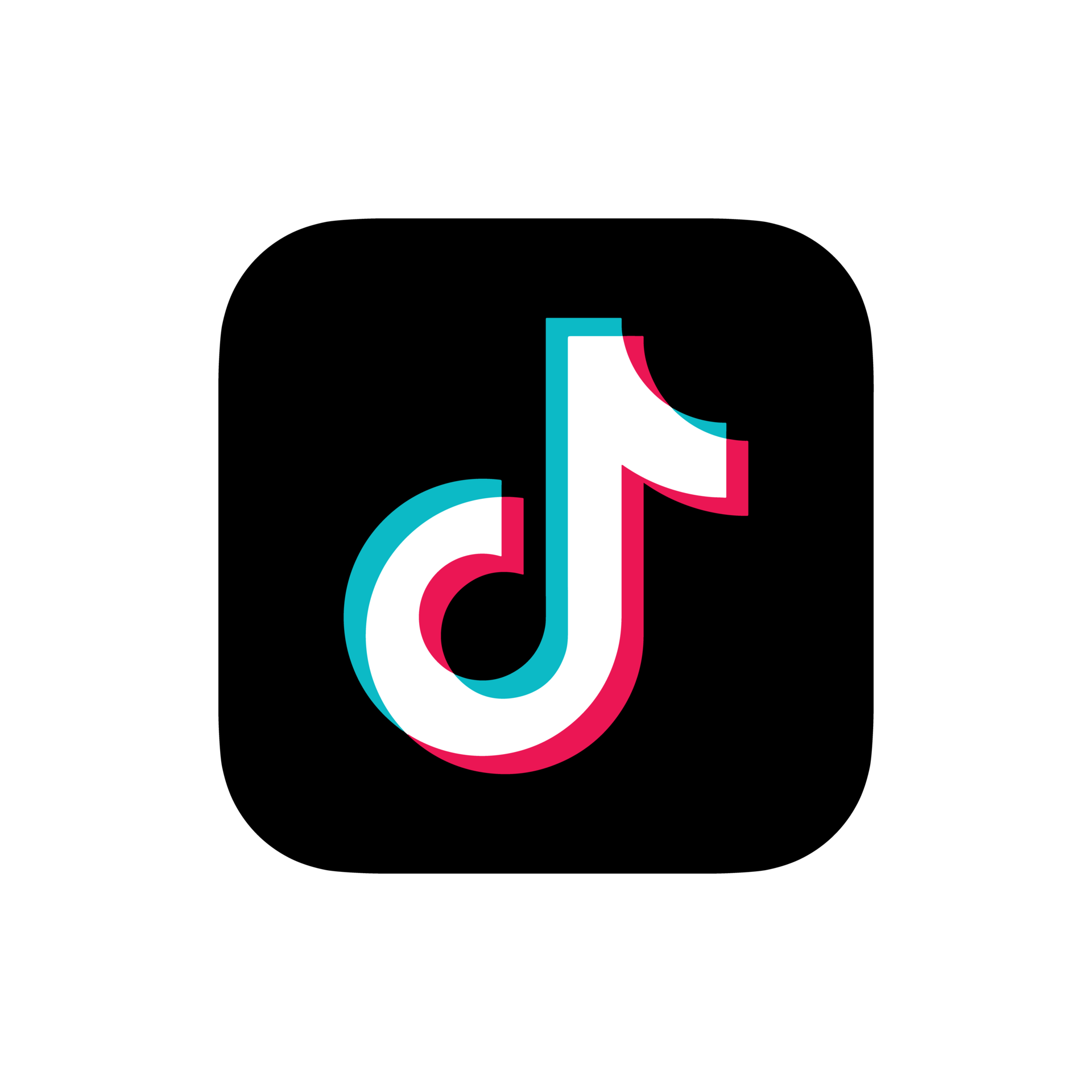 TikTok Safety & Privacy Options
Account defaults to public when set up but can be changed to private 
(under 18 accounts default to private but can be changed. Under 16 cannot be changed to public)
Control who views videos you post: Choose to make it visible to yourself, friends or community
DM’s can be set to everyone, friends or no-one
Decide who views your comments – just ‘friends’ or everyone. You can also turn comments off entirely
Comment filters – automatically hides offensive comments Option to hide custom keywords
Block accounts & remove followers 
Report impersonation accounts
Prevent others from seeing videos you have liked
Turn off video downloads so people are not able to download your video
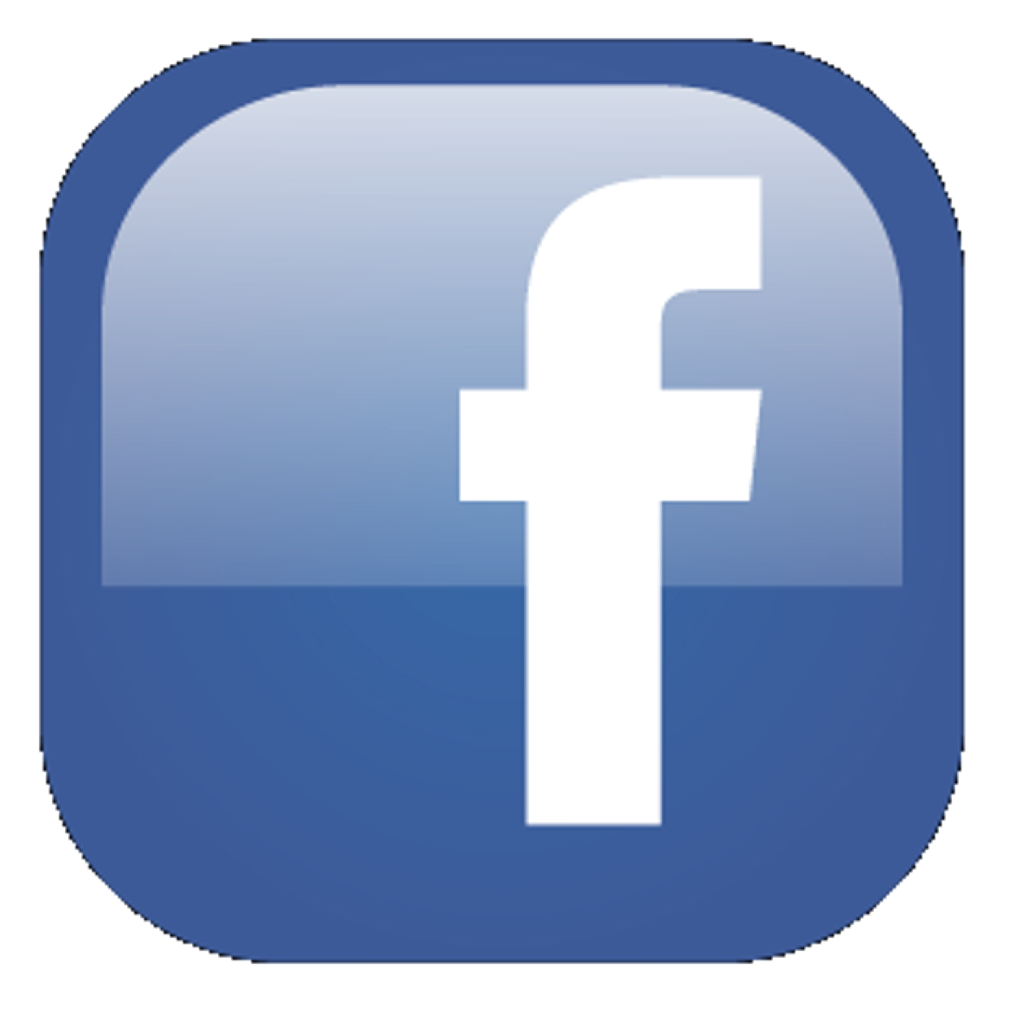 Facebook Safety & Privacy Options
‘Privacy Checkup’ tool 
Select your ‘default audience’ for who see’s your posts 
Limit past posts 
View  and review ‘blocked’ list
Friend request: limit this to just ‘friends of friends’
Turn off search engines linking to your profile 
Select who can post on your profile and who can view posts
Can use ‘close friends’ lists to make sure they only see content
Option to review posts you’ve been tagged in before they appear on your profile
Blocklist filter: choose words, phrases or emoji’s you want to hide from your profile
If you receiving spam messages, consider changing your password and reporting account
Snapchat Safety & Privacy Options
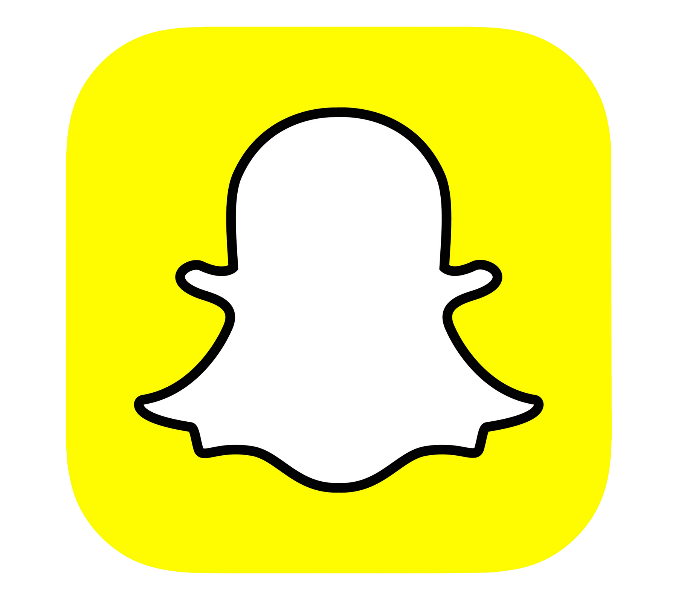 Report snaps, stories or account
Option to hide something on ‘Discover’ page
Choice between My Story: Public or My Story: Friends 
Screenshot feature: If you take a screenshot of someone’s snap they will get a notification
‘My Eyes Only’ feature allows you to move snaps and stories into ‘Memories’ where only you can view them by entering your passcode
Option to hide or block message from non-friend snapchatting you for the first time after you have viewed it
Choose who can contact you between ‘friends’ and ‘contacts’
Option in chats with friends to select ‘never delete’ so snaps stay there
You can keep messages longer if someone saves, replies or reacts to a message
Activate ‘Ghost mode’ so your location won’t be visible to anyone on the Snap Map or turn off location sharing in your phone and this will have the same effect
SnapMap
The SnapMap is a feature on Snapchat which allows users to see each other’s locations on a map. 

It is important to be aware of this location sharing feature of the app, and how to turn it off, as it can share location information up to and including street names and building numbers. 

Activate ‘Ghost Mode’ to remove your avatar from the map – or turn off location sharing in your phone settings.
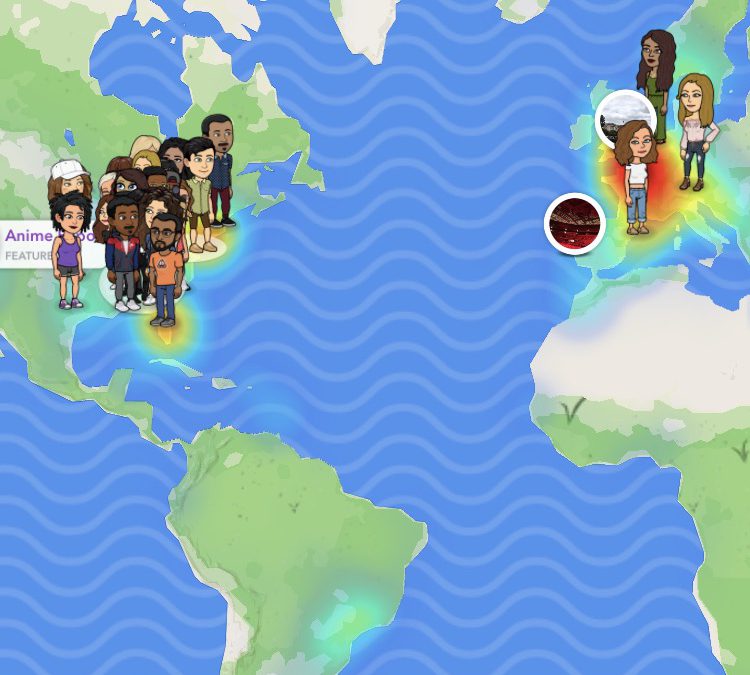 https://learnsafe.com/the-dangers-of-snap-map-on-snapchat/
Location Sharing Settings
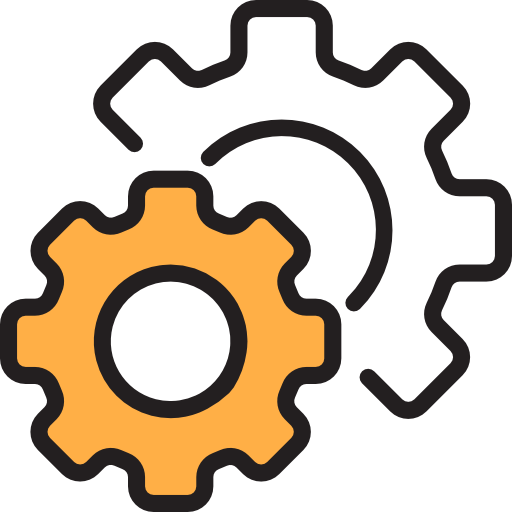 How to stop sharing your location with all apps & services:

Iphone: Settings – Privacy – Location Services – Turn off location sharing

Android: Location – Use Location – On/Off
How to only share location with certain apps:

Iphone:  Settings – Privacy – Location Services – Apps

Android: Location – App Location Permissions
Extra support: 
https://support.apple.com/en-gb/guide/personal-safety/ips3dbc70436/web
https://support.google.com/android/answer/3467281?hl=en-GB
Helpful Online Tools
https://refugetechsafety.org/tech-safety-tool/
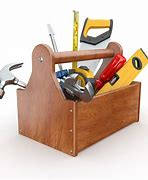 https://oursafetycentre.co.uk
https://reportharmfulcontent.com/?lang=en
Online stalking & harassment
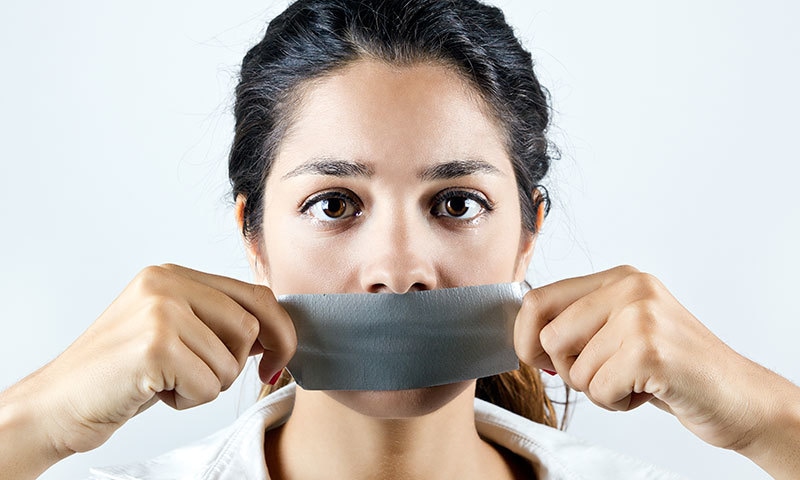 On average, stalking victims will experience over 100 incidents before reporting to the Police 
Source: Paladin National Stalking Advocacy Service
Both the Suzy Lamplugh Trust and Paladin websites have detailed advice on responding to stalking and harassment, including specific resources for young people aged 16-25
Report

Get practical advice

Evidence gathering


Don’t Respond

Risk Checklist
Start reporting to the police and any relevant platforms as early as possible

This could include reviewing physical and online safety measures

Keep/record everything. Keep a diary. Templates available online or consider using the free Bright Sky app, which has a secure journal feature

Don’t respond, and don’t block

Use the S-Dash risk assessment questions and share results with the police
Remember to reassure  – what is happening is NOT YOUR FAULT
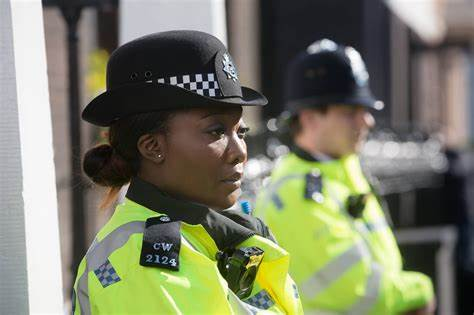 What TFA should you report to police?
A threat to a person’s life, safety or property
Intimate image abuse (revenge porn)
Fraud 
Targeting of specific individuals, including persistent harassment and ongoing abuse
Breach of court orders, including identifying people protected by law
Content which is grossly offensive, indecent, obscene or false and of a malicious nature
Sextortion– online blackmail where someone threatens to share private sexual images/videos of you unless you do something for them (share more photos or pay ransom)

Remember – if someone is in immediate danger, always call 999
For all other reports to the police, call 101 or use the online reporting form at Contact us | Police.uk
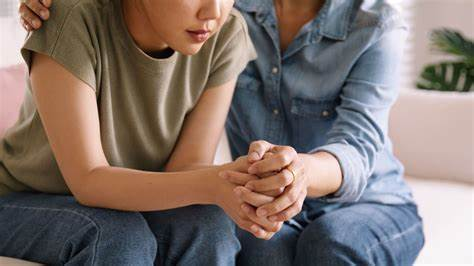 In 2023, 65% of Gen Z teens and young adults, on all platforms and devices – not just Snapchat — said they or their friends were targeted in online “catfishing” scams, or were hacked by criminals who stole explicit personal imagery or other private information. 

In both scenarios, the resulting photos and videos were then used to threaten or blackmail the young people, with abusers demanding money, gift cards, more sexual imagery, or other personal information in supposed exchange for not releasing the material to the young person’s family and friends
Source: Snapchat
What offence or offences were being committed here?
[Speaker Notes: ANSWER: The exact offences depend on circumstances and the ages of those involved – but could include: 
Unauthorised access to computer material 
Unauthorised access with intent to commit an offence
‘Sextortion’ (online blackmail) 
Creating/sharing child sexual abuse material
Child sexual exploitation
Harassment]
What happens once you report to the Police?
Report is made
Comms dept log it and assess the risk & response required & forward it to relevant investigation team
Report is responded to in line with risk/urgency
Lead investigator will contact victim or informant to explain process
Evidence gathering begins
Case sent to CPS for decision on charge
Agreed charge. Court proceedings.
No charge. Appeal or NFA.
[Speaker Notes: Information provided by Avon & Somerset Constabulary]
Tips for reporting to Police
Evidence: capture as much evidence as possible when it is happening –screenshots, screen recordings, make sure they have time stamps, downloading data from the platform about the interactions that are occurring. 

“Capturing this evidence as soon as it happens is super helpful for investigations because sometimes that data and info can be gone by the time it is needed.” Cybercrime team, Avon & Somerset Constabulary
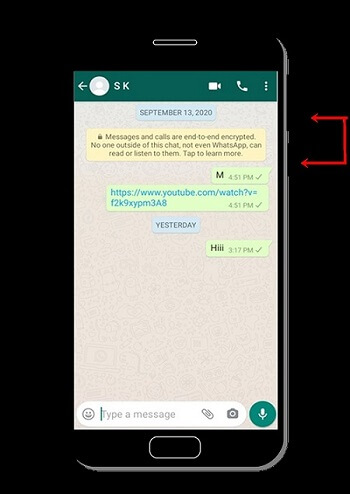 Reporting: Data, Consent & Timeframe
Police will try to retrieve the digital data from the suspects account/devices where possible. If not possible they will discuss possibility of retrieving from victims phone.
This can only be done with consent from the victim and will not be forced on them
This Data will be stored securely on police systems and only reviewed by investigating personnel.
If any personal data is to be used as evidence it will be redacted to safeguard private life (this should also be explained to victim)
Victim may be required to participate in video recorded interviews, consent forms, reviewing messages, documents, medical records, attending court. 
No set timeframe and the response is based on risk/urgency of report     
Delayed response does not mean the case is less serious
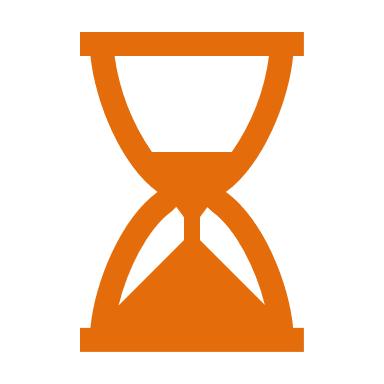 Reporting & Revenge Porn
Age Distinction: Any indecent image of a child under 18 is counted as Child Sexual Abuse Material (previously referred to as Child Pornography) and it is illegal to distribute these images or have them in your possession (even if the images were taken with consent and the person taking them is under 18). This is covered under ‘Protection of Children Act 1978’. 

Recent public cases of Revenge Porn: Zara Mcdermott & Georgia Harrison. They both have documentaries around the subject. ‘Revenge Porn’ on Iplayer and ‘Revenge Porn: Georgia Vs Bear’ on ITV Player. https://www.itv.com/watch/revenge-porn-georgia-vs-bear/10a2232


StopNCII.org (Stop Non-Consensual Intimate Image Abuse) Global tool for victims of revenge porn that prevents intimate images from being shared online by perpetrators.
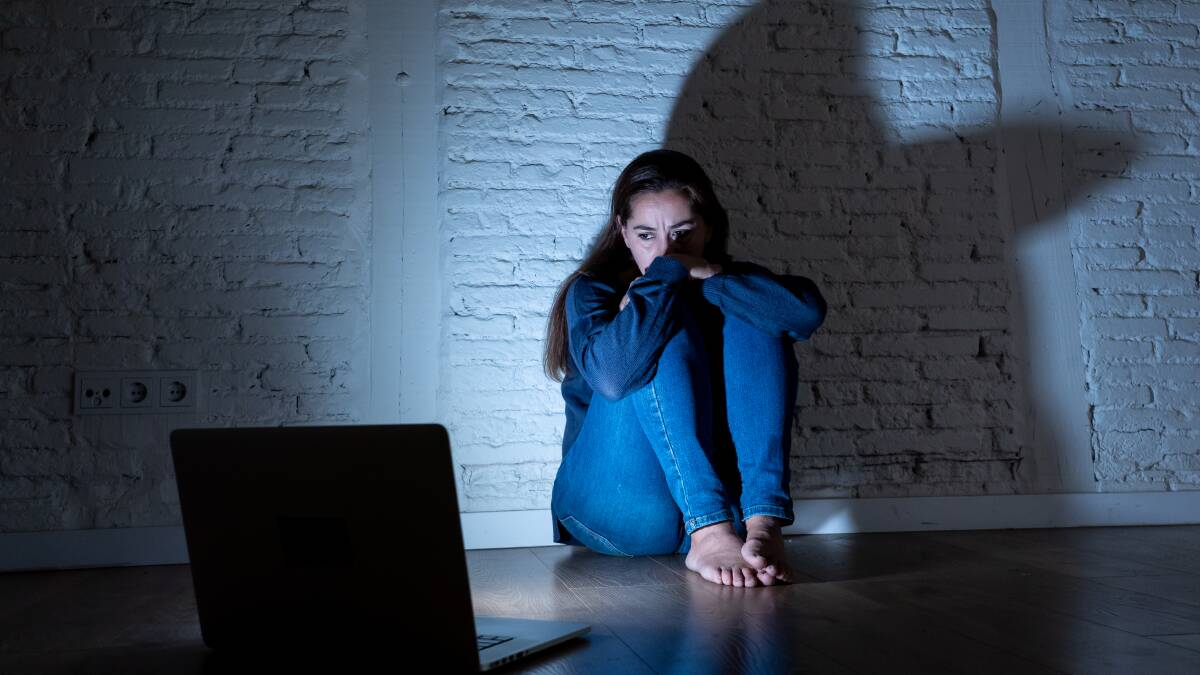 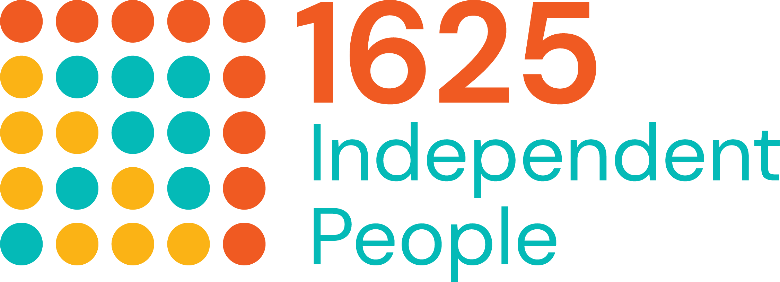 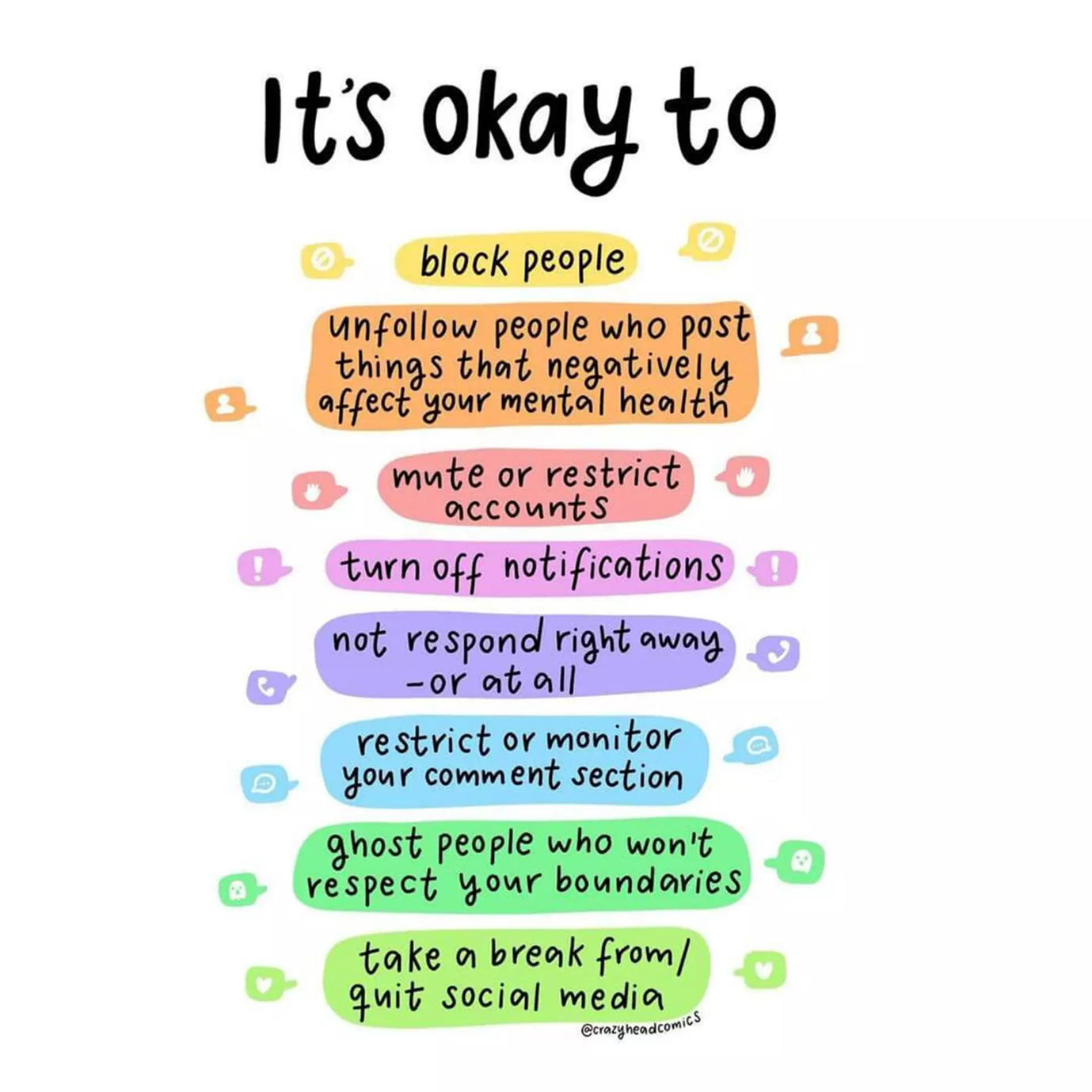 Social Media and Mental Health | Tips and Advice | YoungMinds
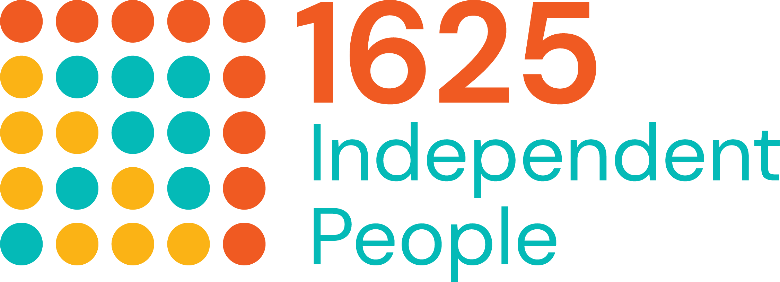 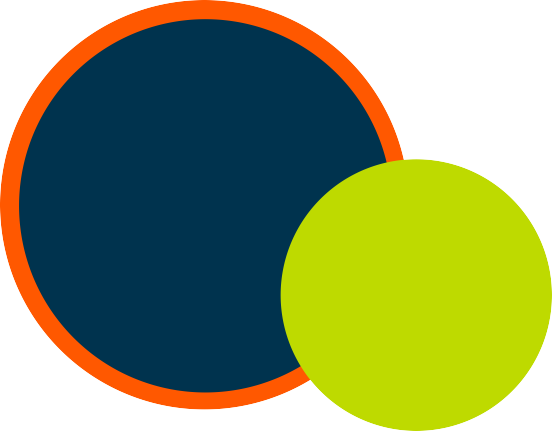 Resources
Tech Safety Tool & Home Tech Toolhttps://refugetechsafety.org/secure-your-tech/ Protecting yourself onlinehttps://www.getsafeonline.org/personal/article-category/protecting-yourselfhttps://oursafetycentre.co.uk/ https://reportharmfulcontent.com/?lang=enhttps://reportharmfulcontent.com/advice/other/further-advice/faqs/Professionals Online Safety Helpline | SWGfLhttps://criminalinjurieshelpline.co.uk/blog/securing-your-devices-after-you-leave-an-abusive-relationshiphttps://www.thecyberhelpline.com/guides-2Reporting Fraudhttps://www.actionfraud.police.uk/
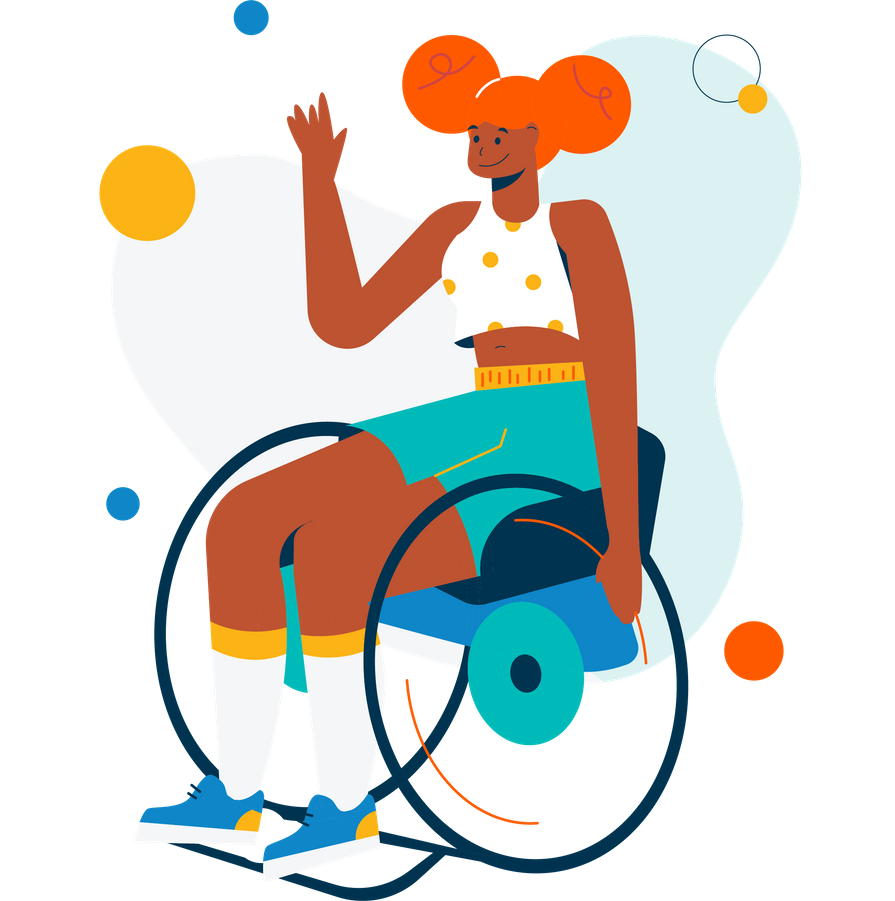 Revenge porn & Sextortionhttps://stopncii.org/ https://revengepornhelpline.org.uk/https://www.avonandsomerset.police.uk/victims-witnesses-and-offenders/support-for-victims-of-sextortion/

Social media
Keep my social media private guide | Refuge Tech Safety
https://socialmediavictims.org/cyberbullying/types/flaming/https://www.youngminds.org.uk/young-person/coping-with-life/social-media-and-mental-health/
Specific app safety centres
https://support.tiktok.com/en/safety-hchttps://about.instagram.com/safetyhttps://en-gb.facebook.com/help/443357099140264/?helpref=popular_articleshttps://help.snapchat.com/hc/en-us/requests/new?lang=en-GB&start=5153567363039232

Visit our resources folder online for all these and more: TFA Resources
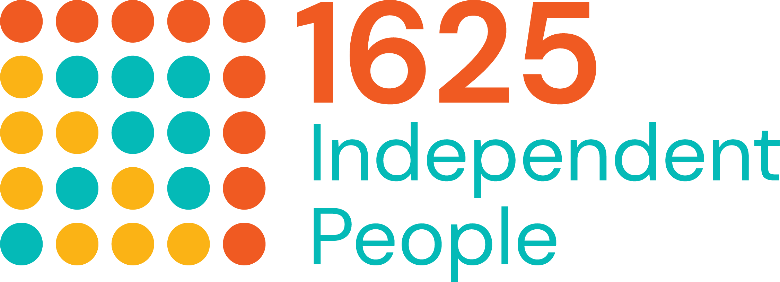 Thank you!
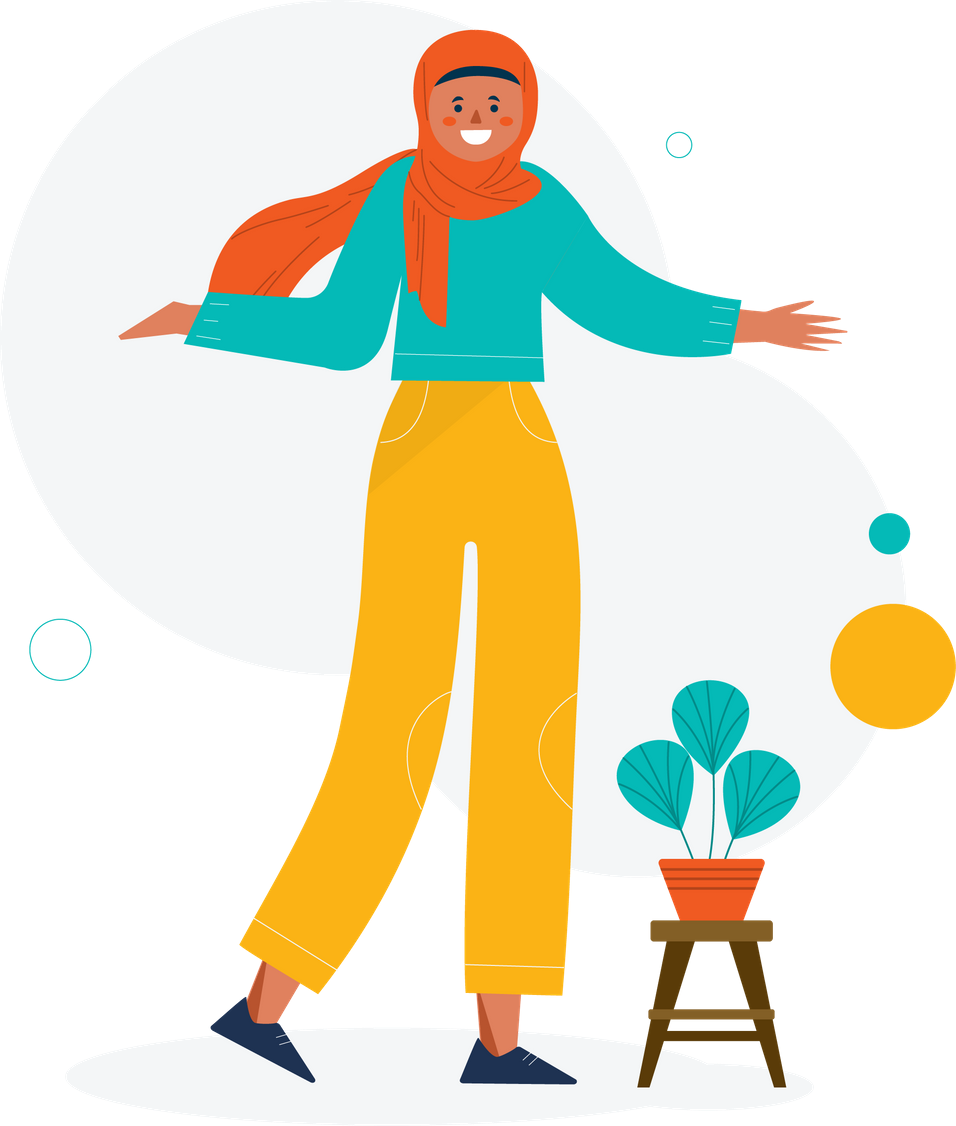